Il «Modello Nero»Una storia tra pittura e spettacolo
Stefano Tedeschi
Sapienza Università di Roma
1682 - Pierre Mignard, Portrait of Louise de Kérouaille, Duchess of Portsmouth (mistress of Charles II of England) - oil on canvas
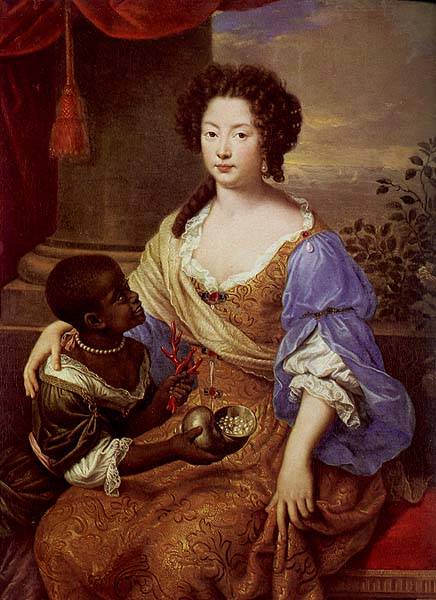 1863 - Thomas Jones Barker, The Secret of England's Greatness (Queen Victoria presenting a Bible in the Audience Chamber at Windsor)
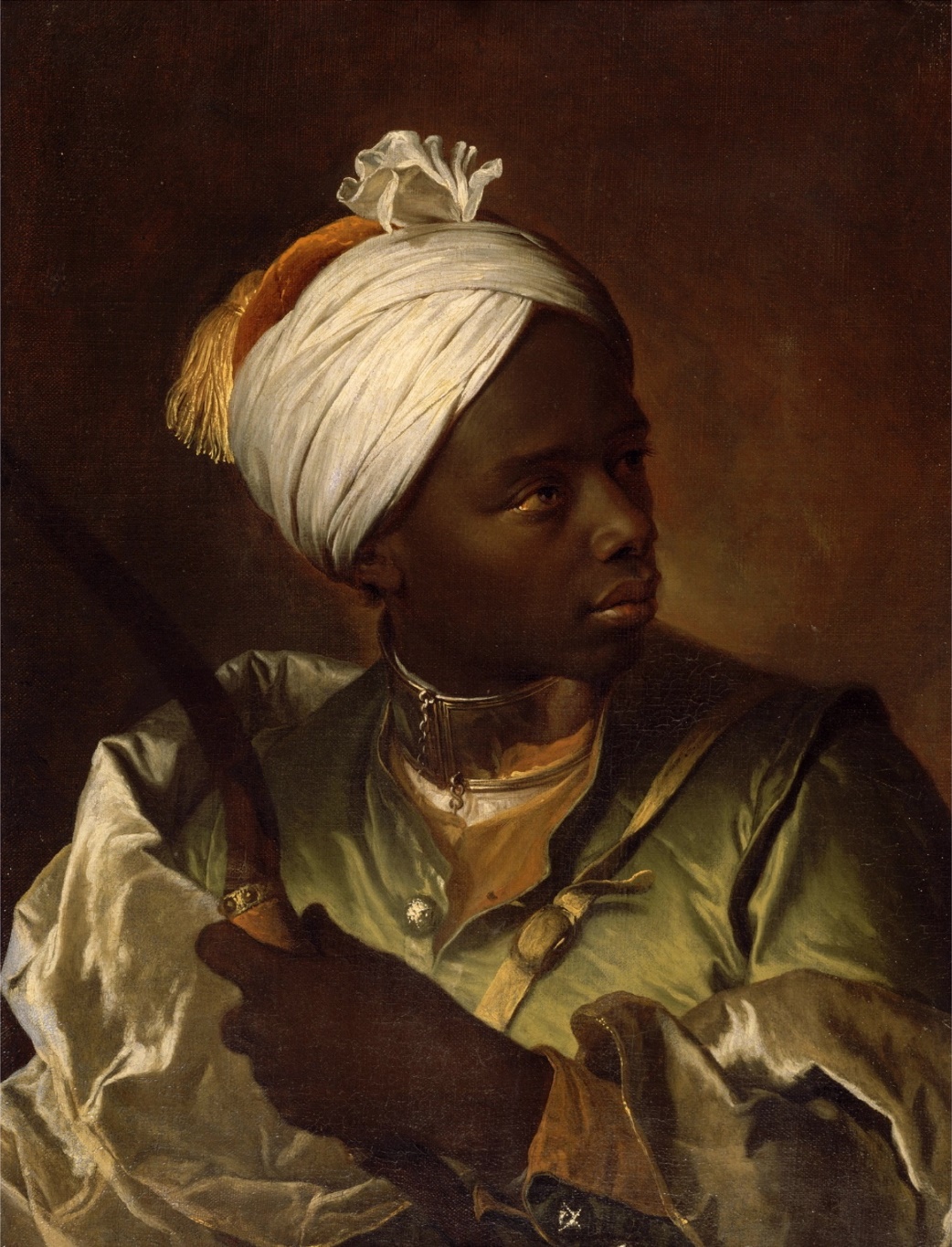 Hyacinte Rigaud, Jeune homme tenant un arc, XVIII° siecle
Dunkerque, Musèe de Beaux Arts
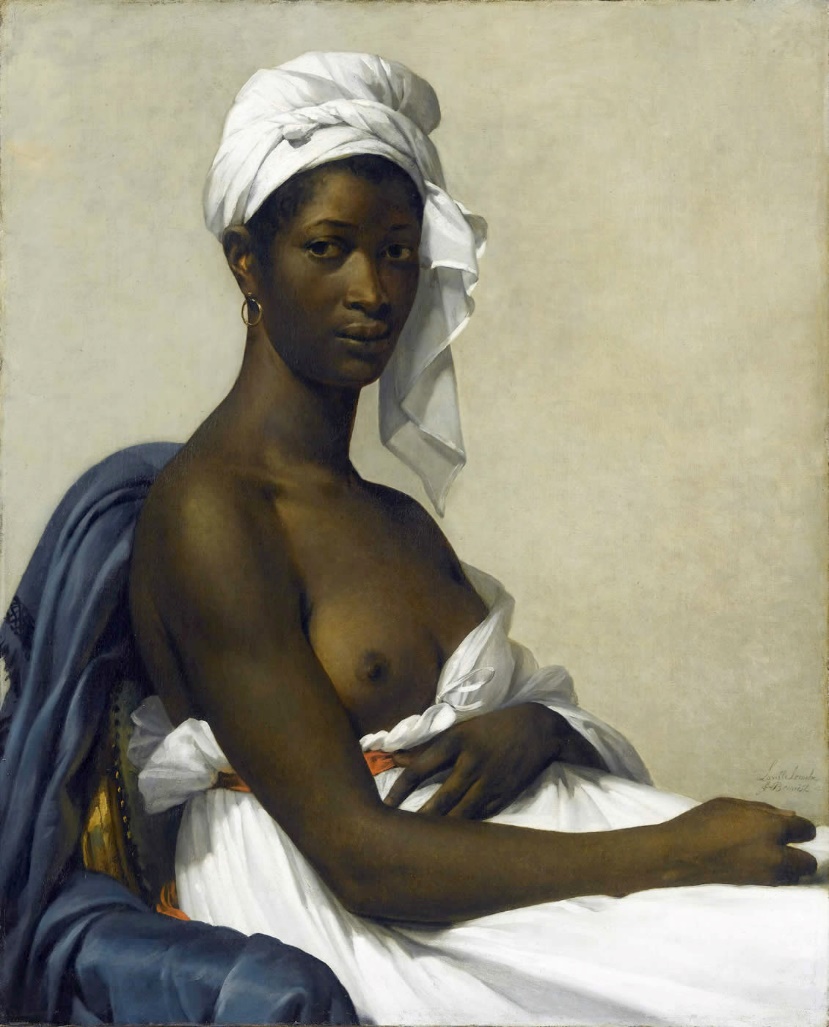 Marie-Guillemine Benoist (1768-1826), Portrait d’une négresse, (Portrait de Madeleine , Paris, Musee du Louvre)
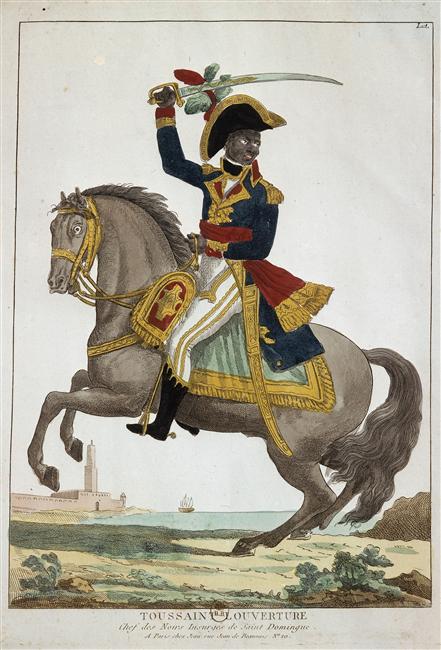 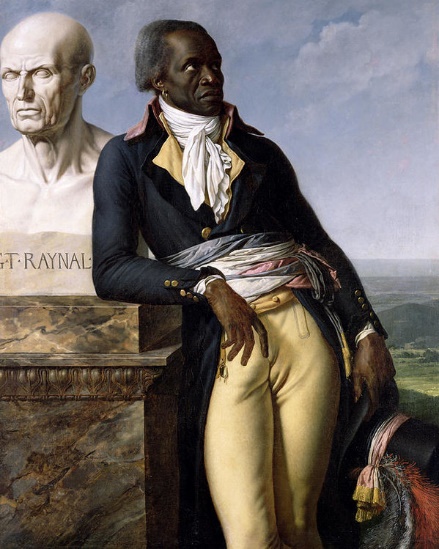 Toussaint Louverture
Incisione dell’epoca
Bibliotheque Nationale de France
Anne-Louise Girodet, Jean Baptiste Belley, 
1797, Chateau de Versailles
1843 - Eugène Delacroix, Femmes d'Algiers dans leur appartement, 
huile sur toile
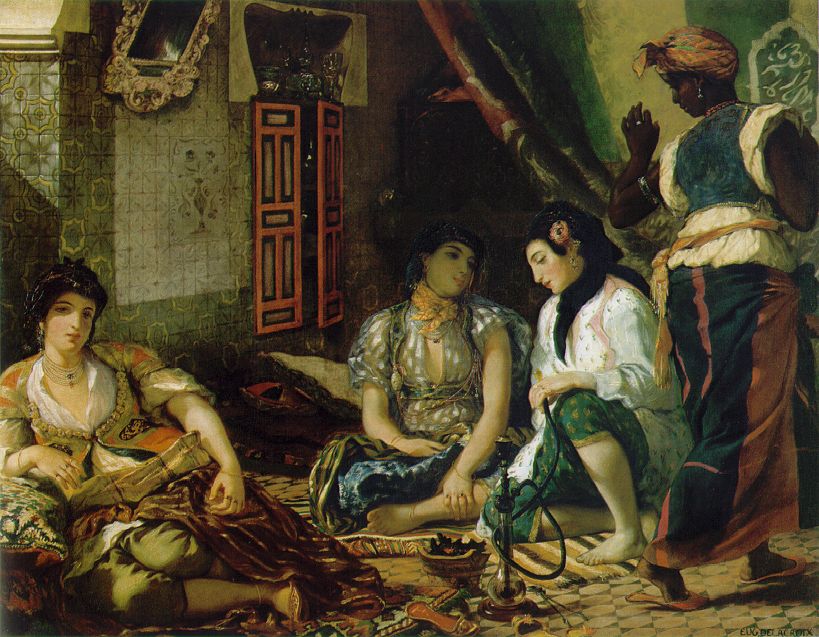 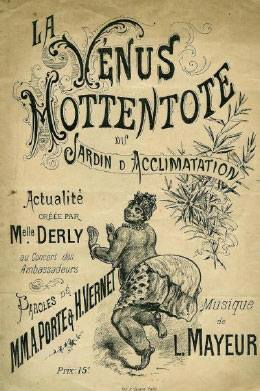 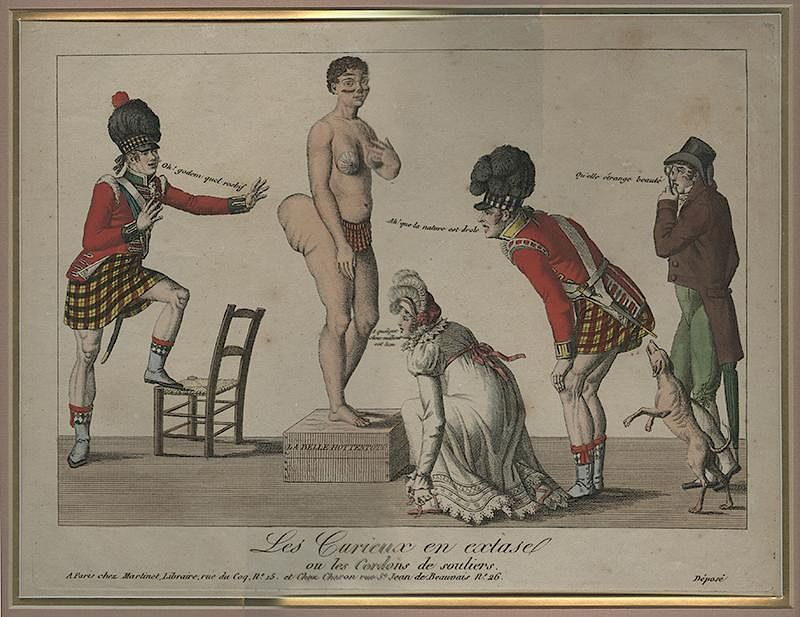 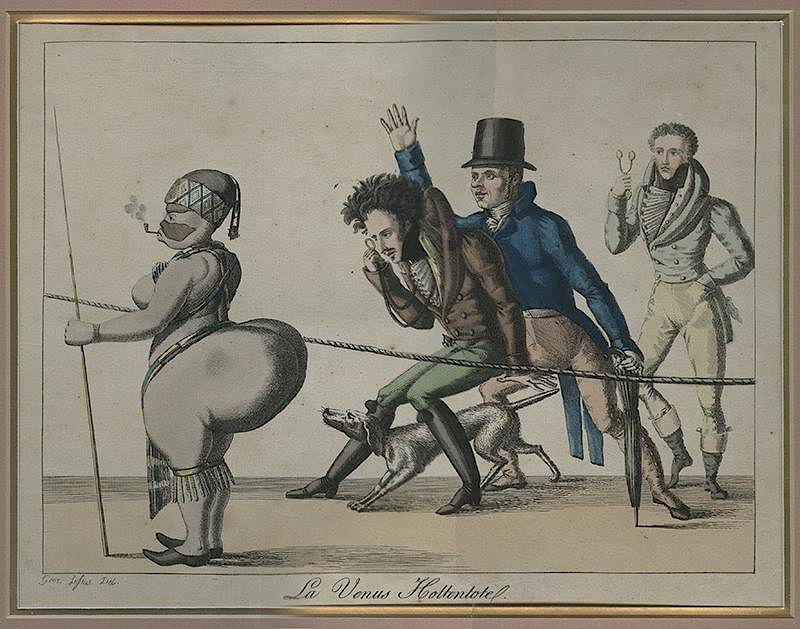 Saartje Baartman
(Città del Capo 1789 – Parigi 1815
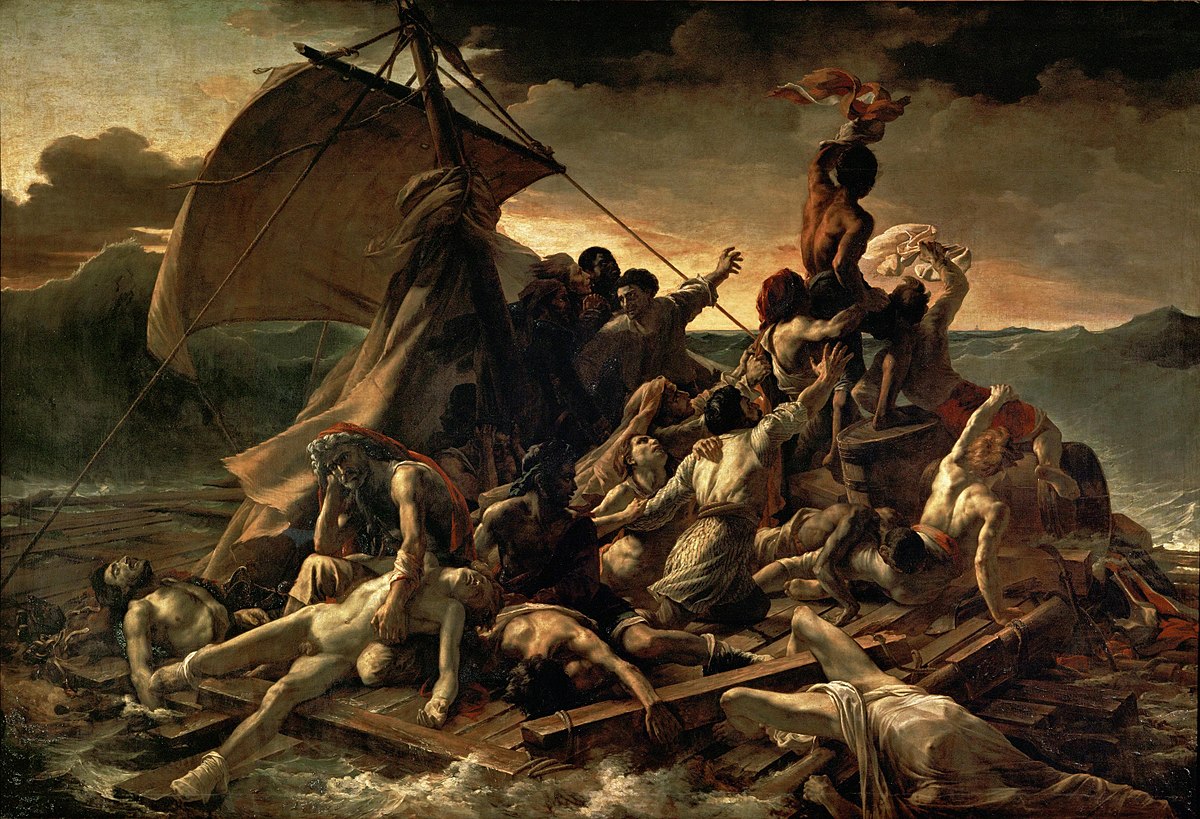 Thèodore Géricault, Le Radeau de la Méduse, 1819, Paris, Musée du Louvre
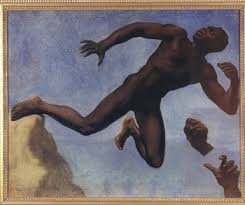 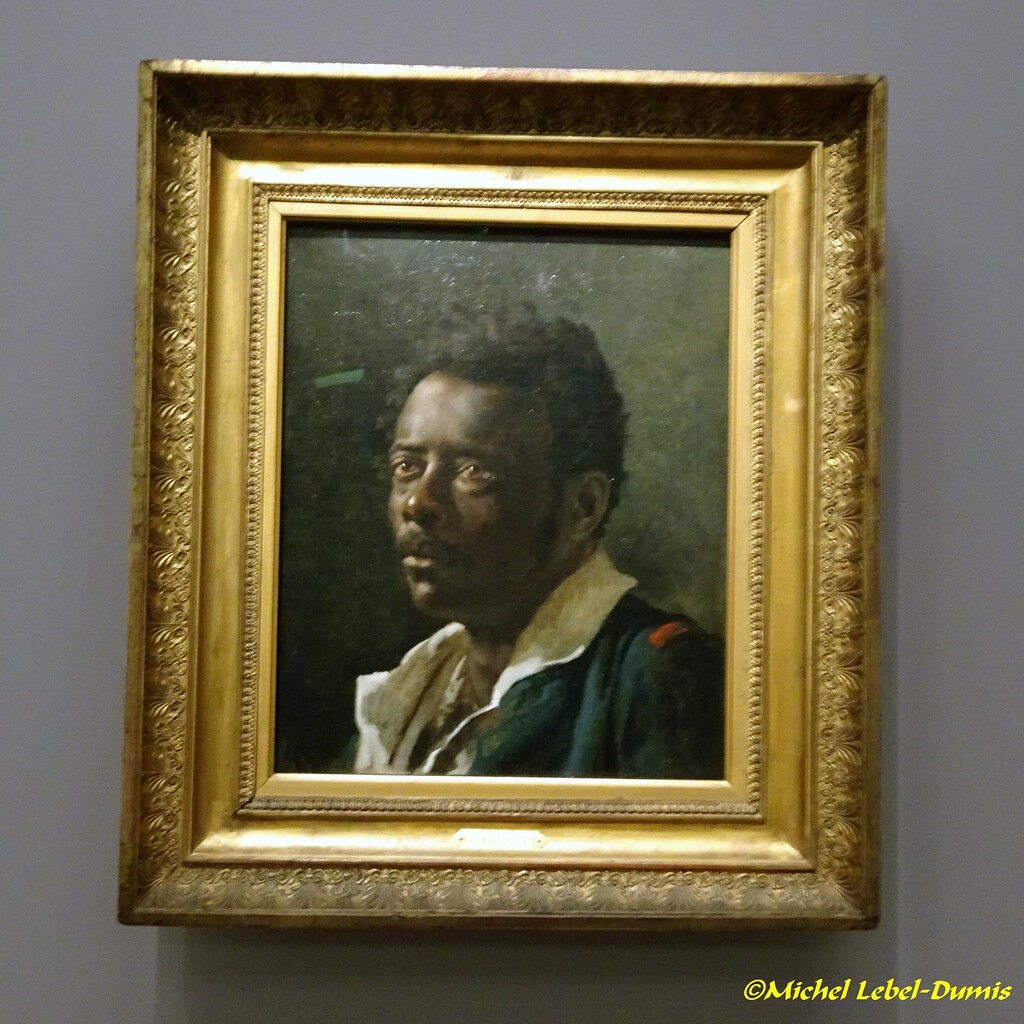 Théodore Chasserieau, Étude d’aprés le modéle Joseph
1838, Montauban, Musée Ingres
Théodore Géricault,
Etude d’homme (le modéle Joseph
Los Angeles, Paul Getty Museum
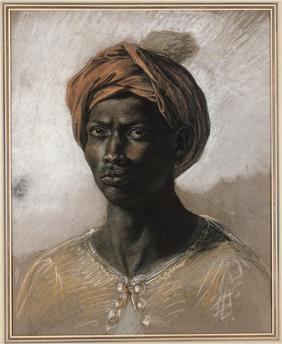 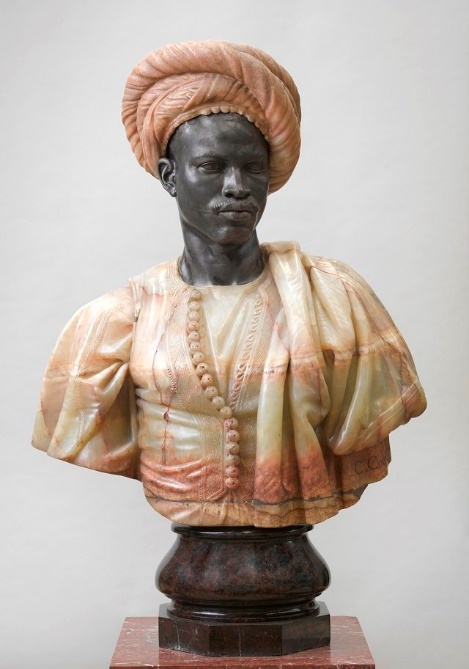 Charles Cordier, Homme du Sudan
Eugéne Delacroix, Jeune Homme vu en buste, 
Paris, Musée du Louvre
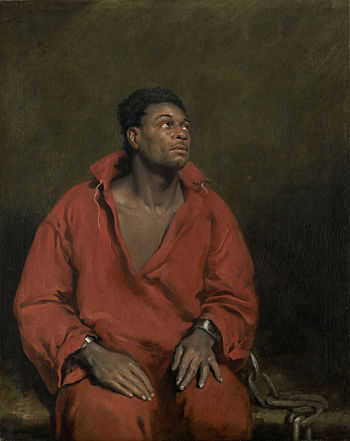 John Philip Simpson, The captive slave 1827
Art Institute of Chicago
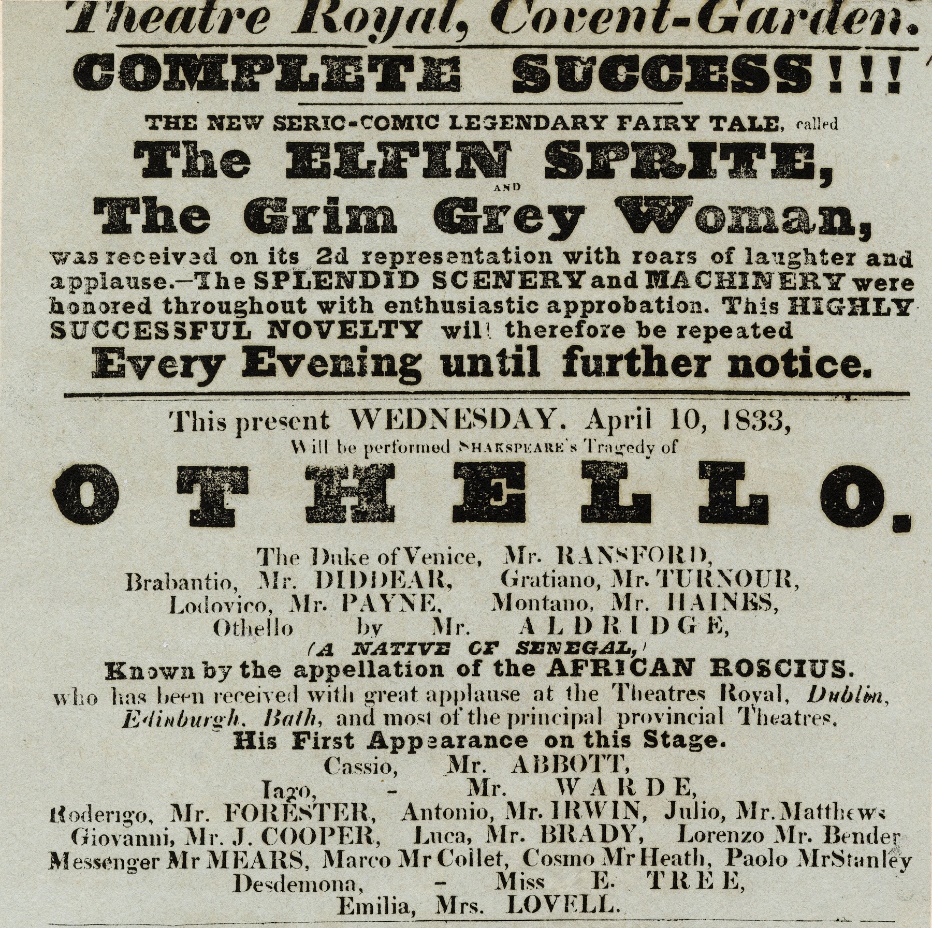 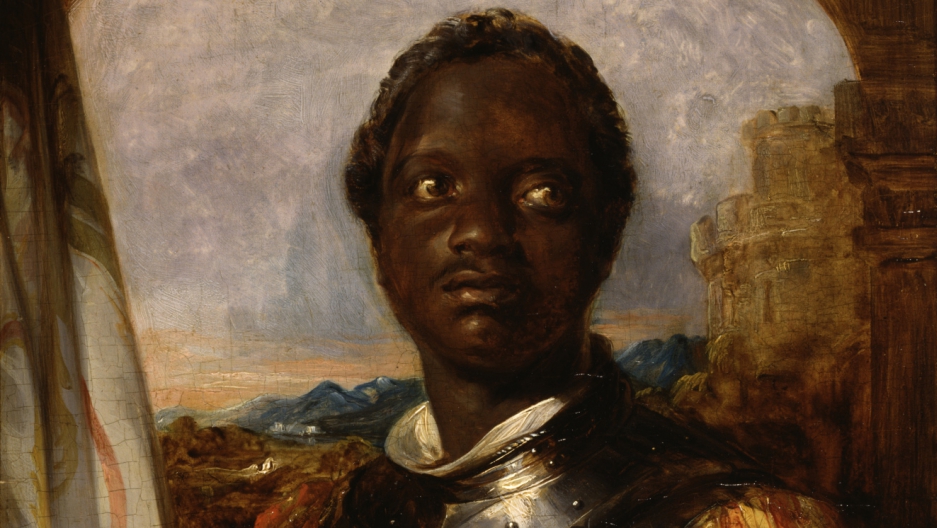 Ira Aldridge
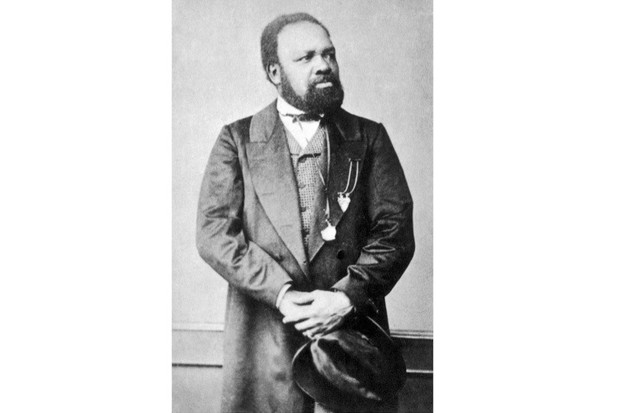 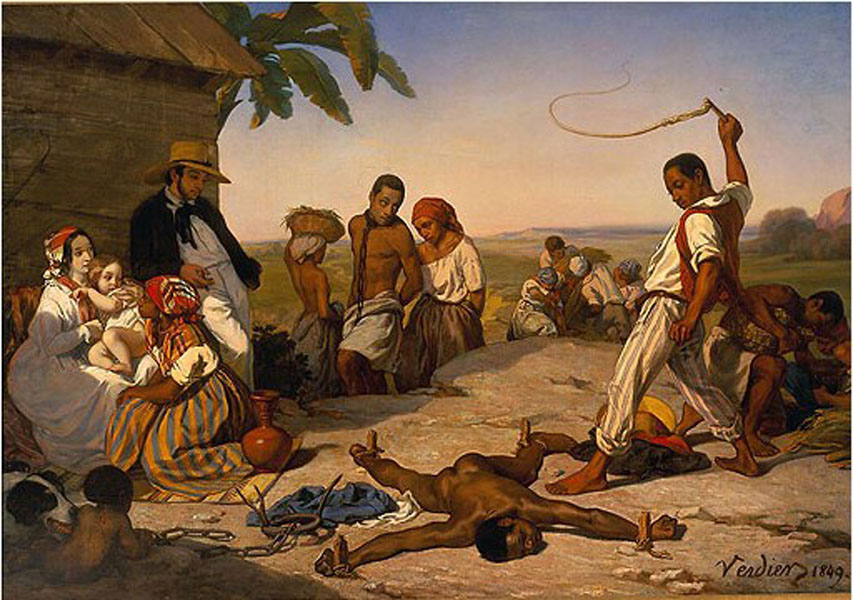 Marcel Antoine Verdier, Le chatiment des quatre piquets, 1843
Houston, The Menil Collection
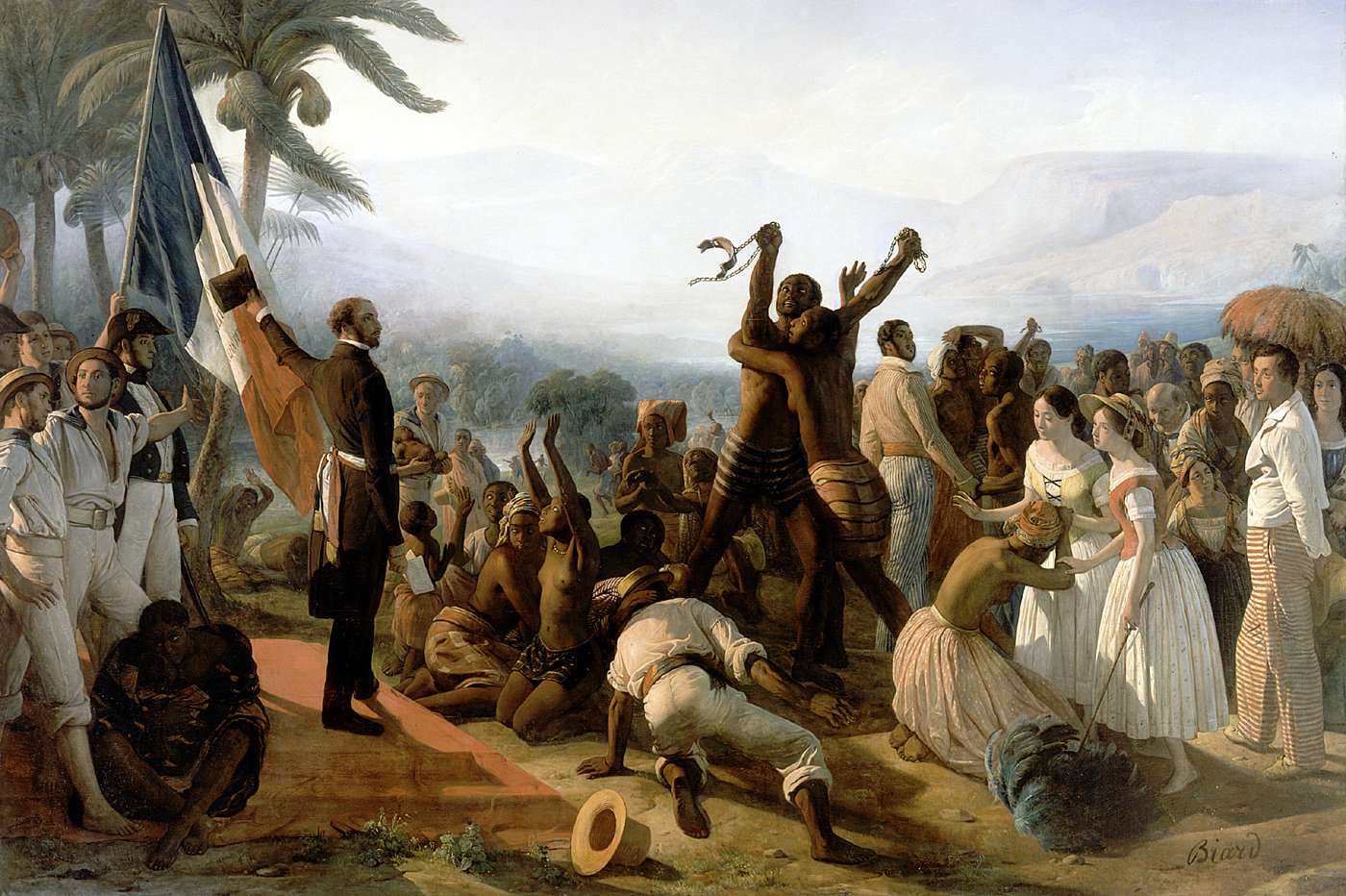 François-Auguste Biard, L’abolition de l’esclavage dans les colonies françaises, 1848
Clermont Ferrand, Musée d’Art
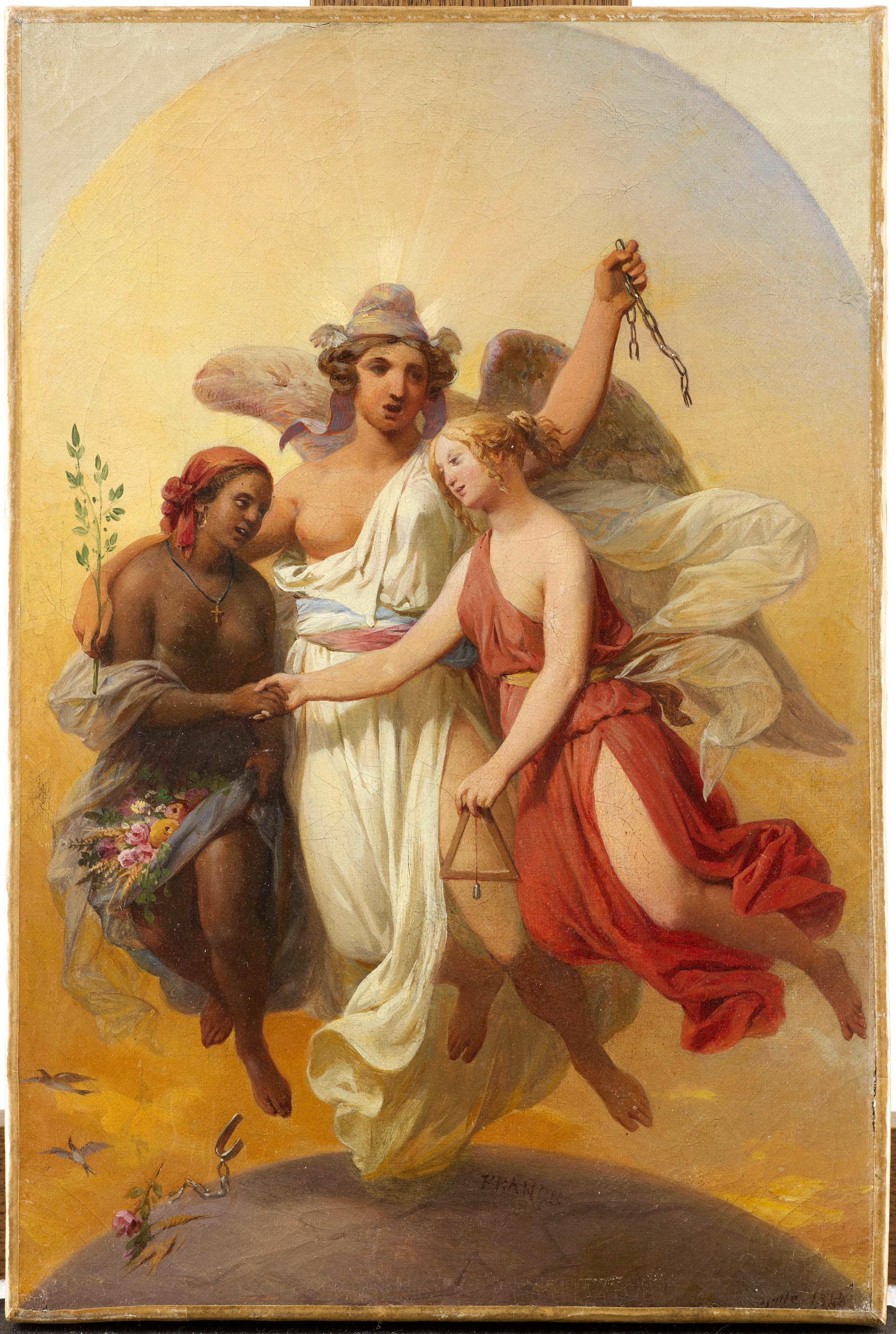 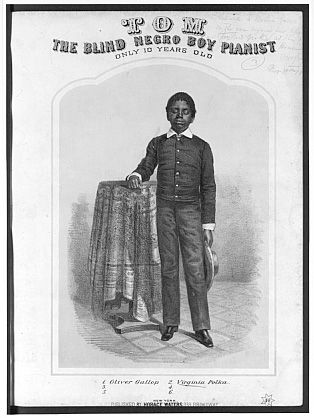 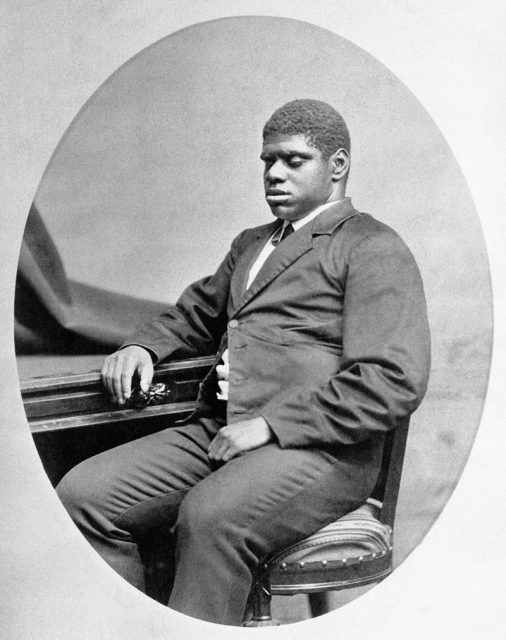 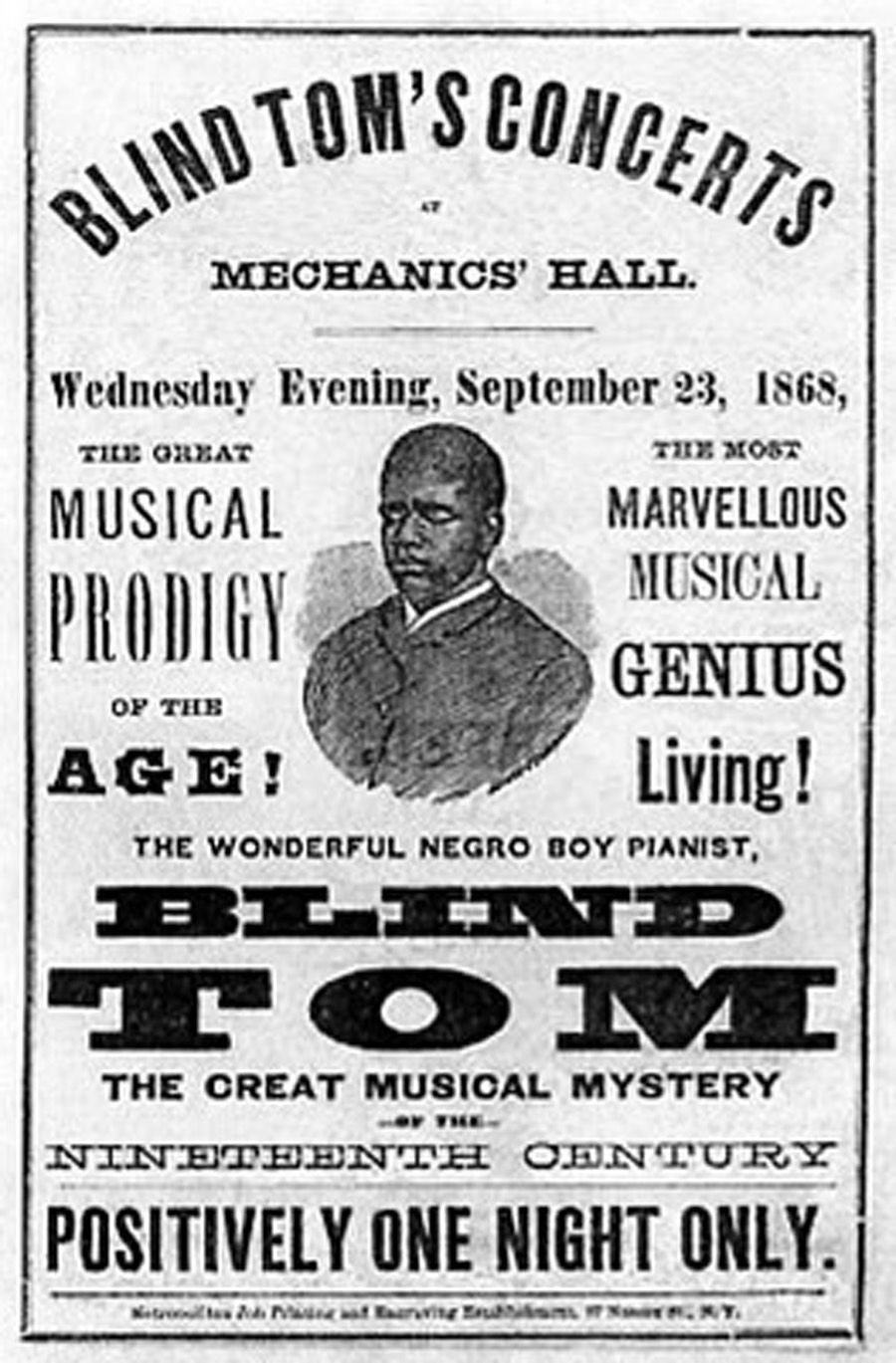 Tom Wiggins, «Blind Tom»
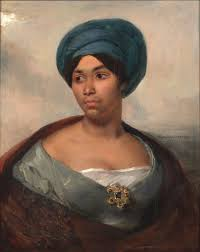 Eugene Delacroix, Portrait d’une femme au turban bleu, Dallas Museum of Art
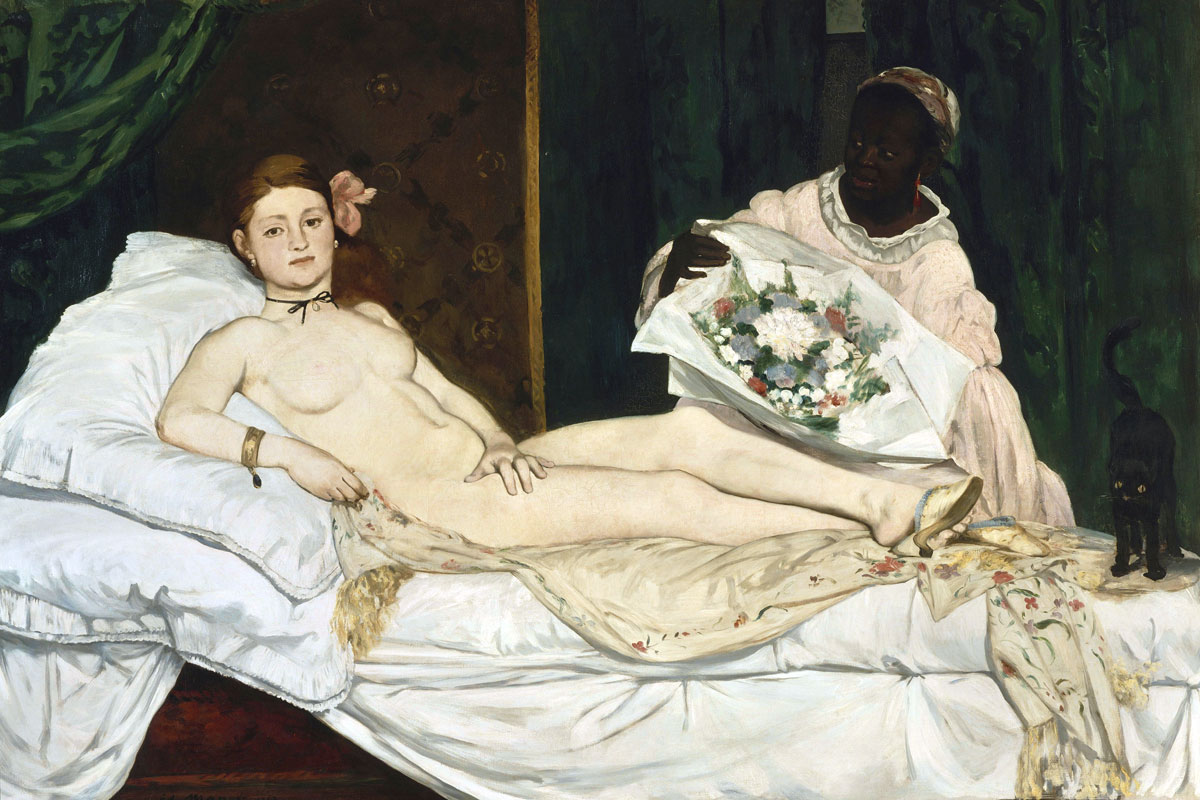 Édouard Manet, Olympia, 1863 Paris, Musée d’Orsay
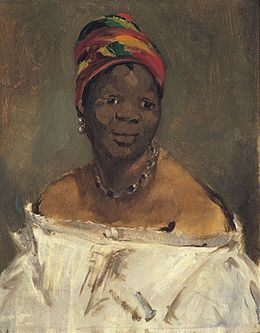 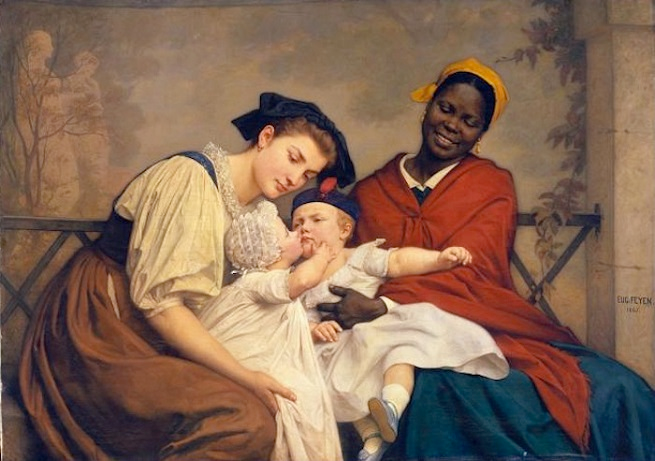 Édouard Manet, Portrait de Laure 1862,
Torino, Pinacoteca Agnelli
Jacques-Eugene Feyen, Le baiser enfantin
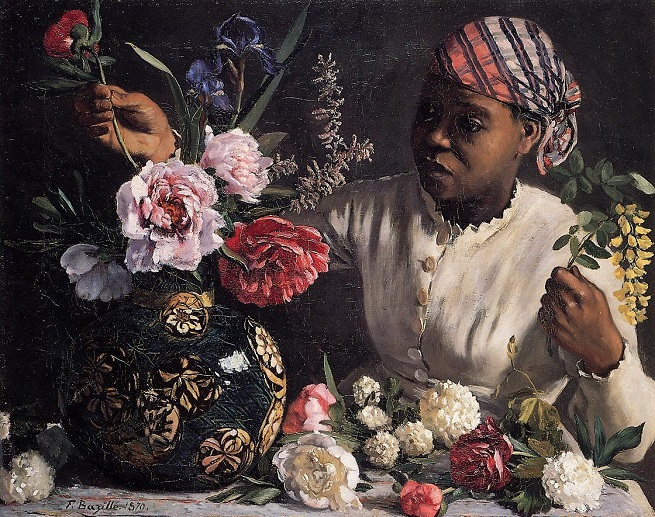 Fréderic Bazille, Jeune femme aux pivoisines, 1870
Washington, National Gallery of Art
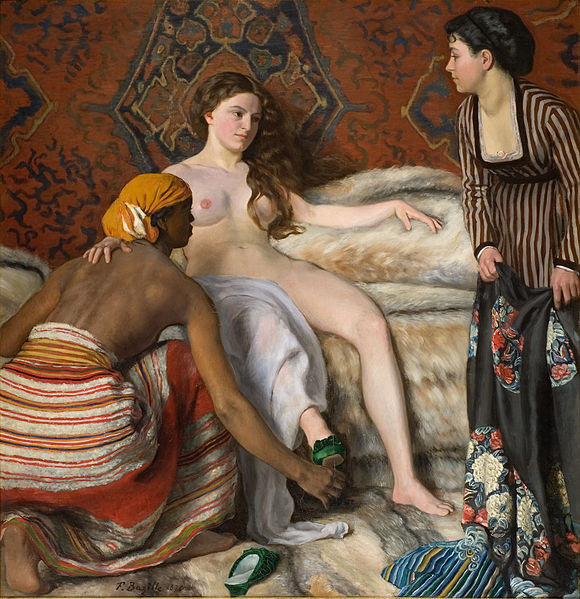 Fréderic Bazille, La toilette, 1870, Montpellier, Musée Fabre
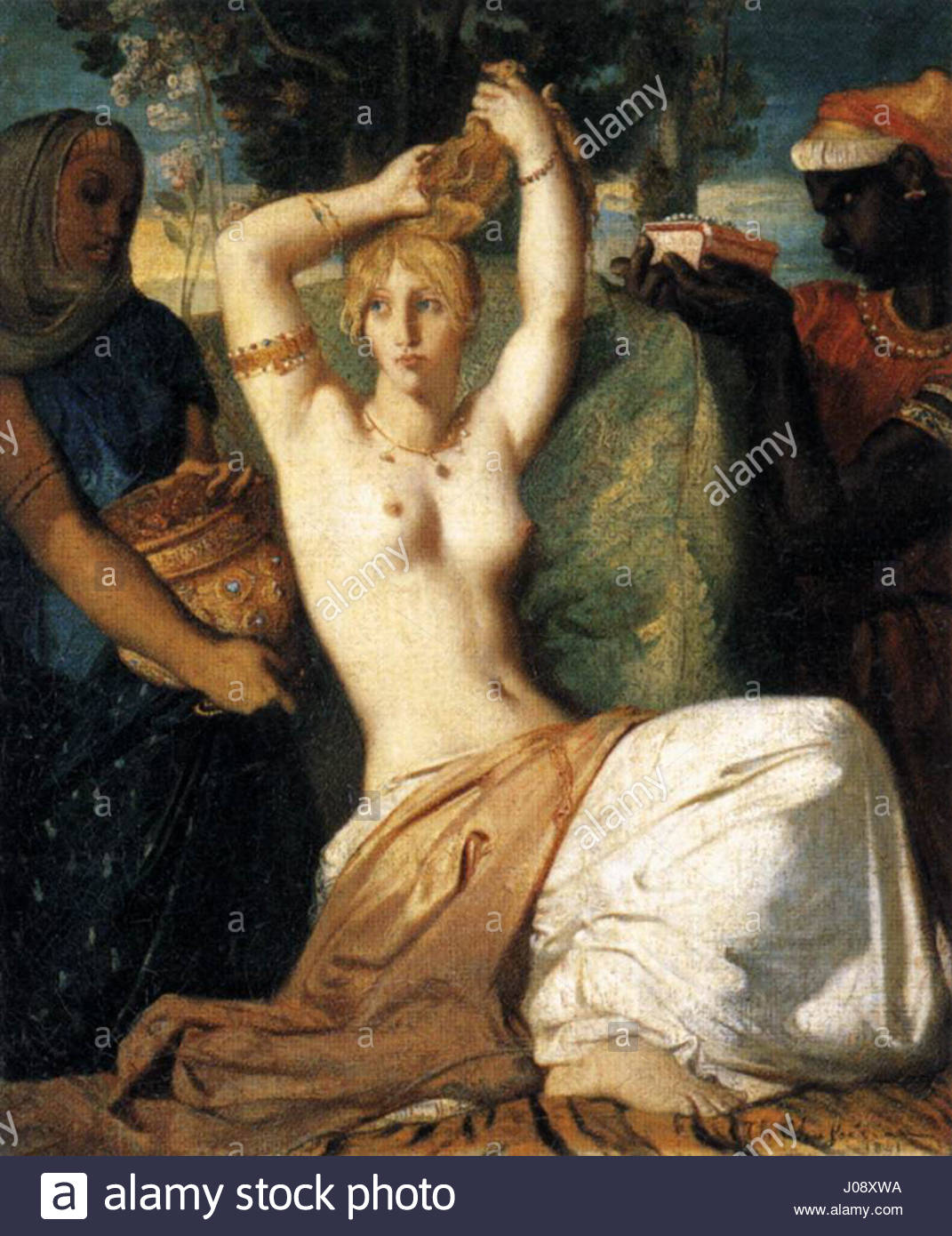 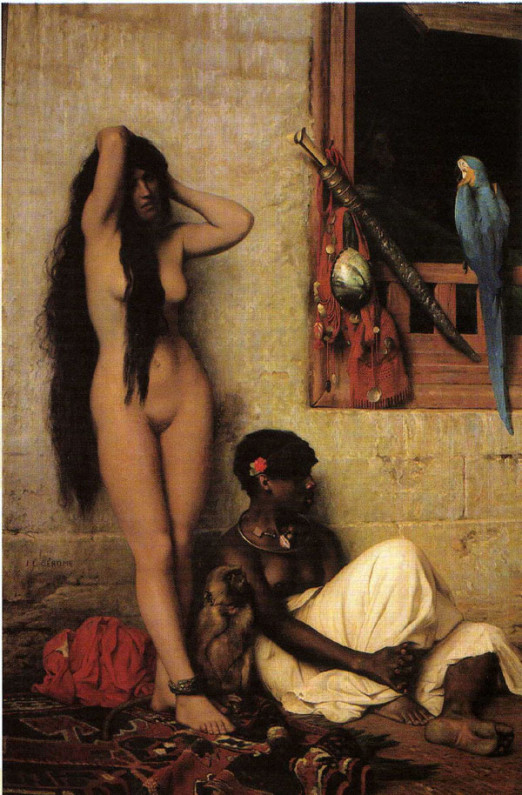 Jean-Leon Gerome, Esclaves a vendre, Roubaix, Musée d’art La Piscine
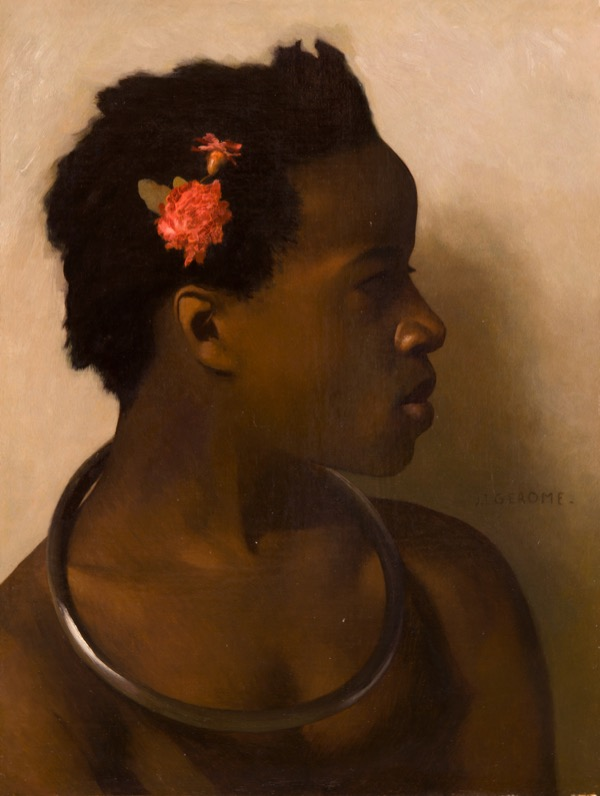 Jean- Léon Gérome, Étude d’apres un modéle feminin pour 
“A vendre, esclaves au Caire”, 1872, Coll. privata
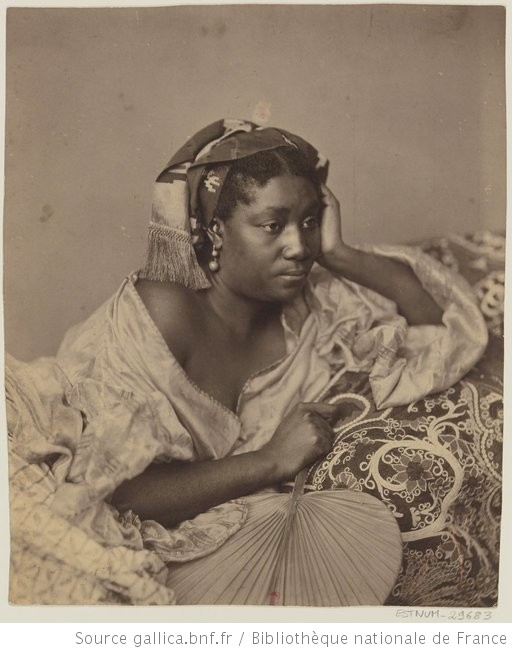 Nadar, Marie l’Antillaise, Paris, Centre Pompidou
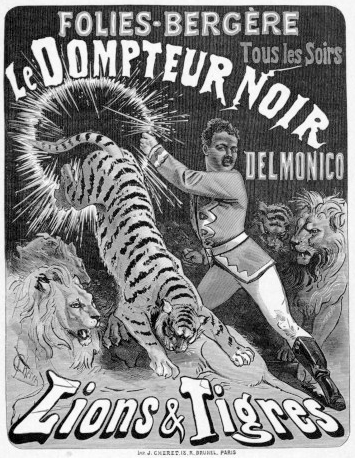 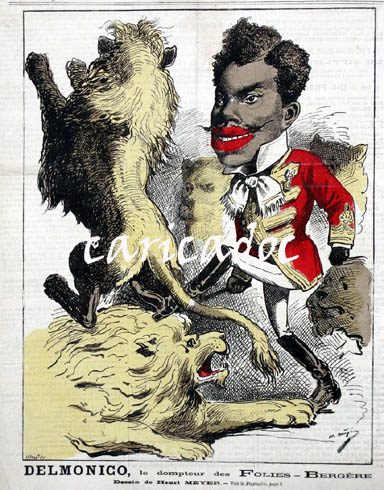 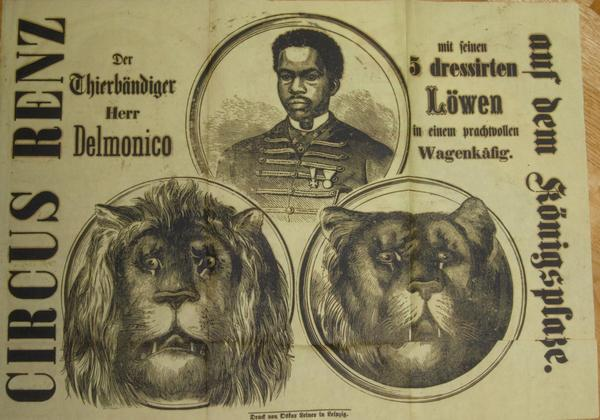 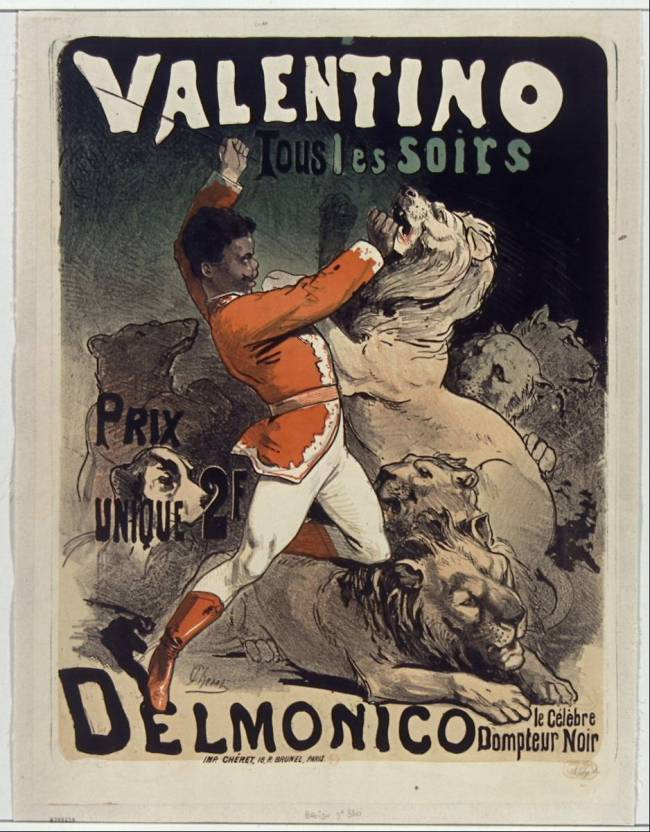 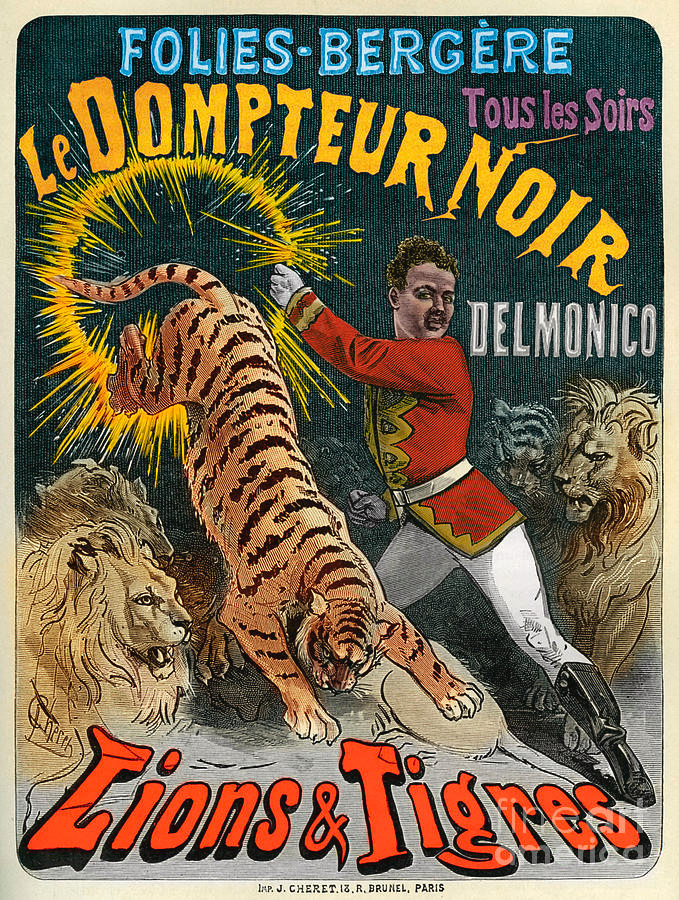 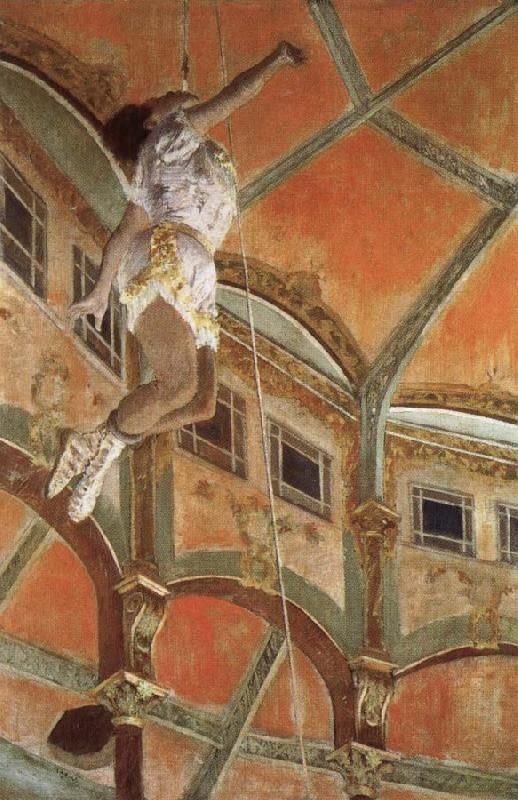 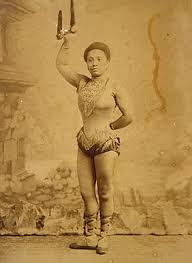 Edgar Degas, Miss Lala au Cirque Fernando, 1879
London, National Gallery
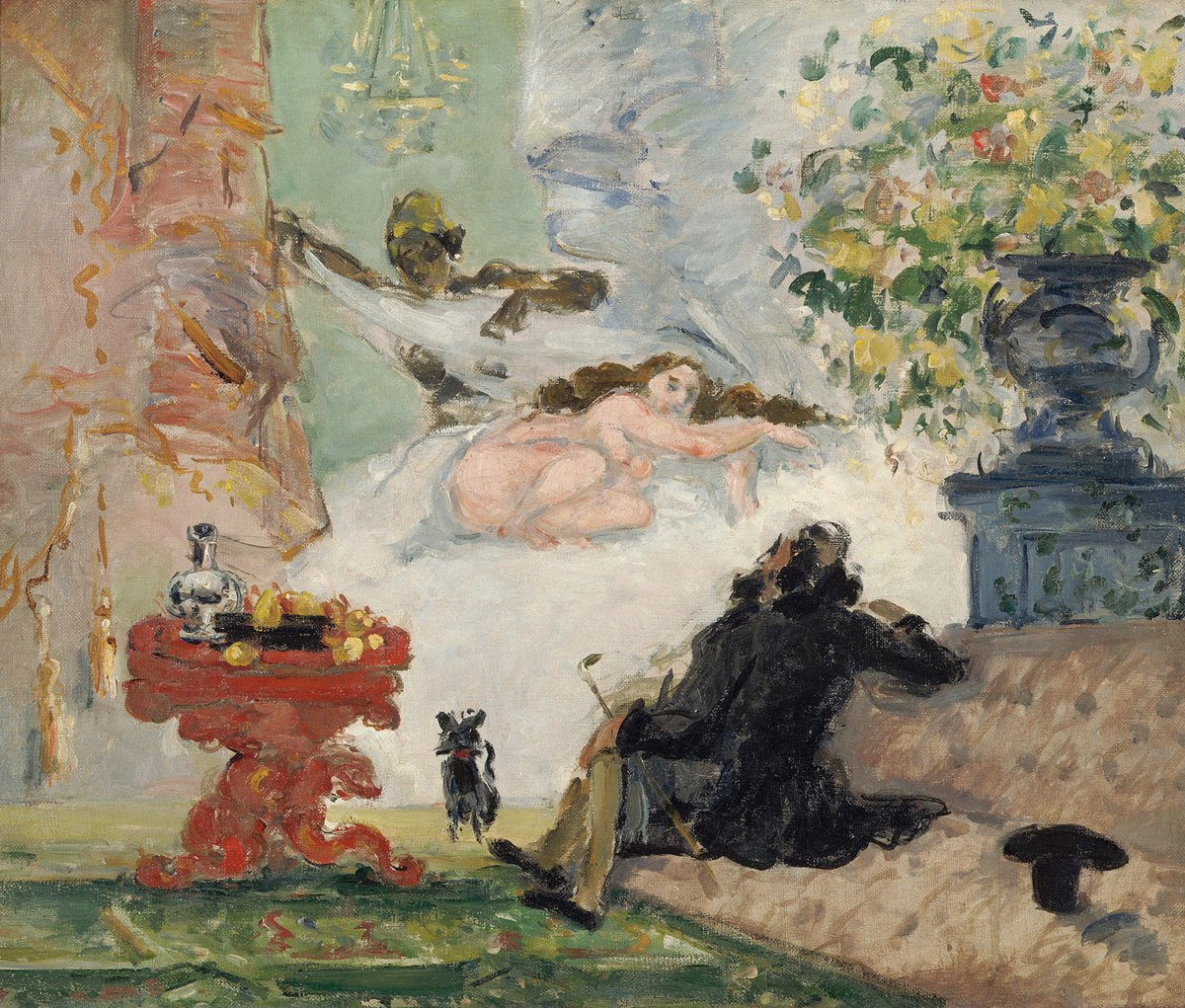 Paul Cezanne, Une moderne Olympia, 1872, Paris, Musée d’Orsay
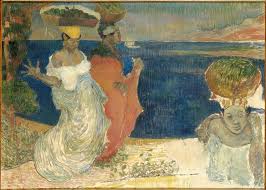 Charles Laval, Femmes au bord de la mer (La Martinique), 1889
Paris, Musée d’Orsay
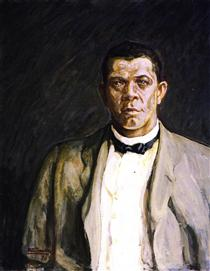 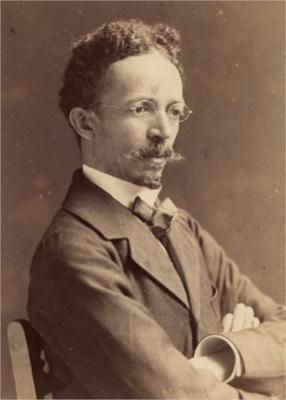 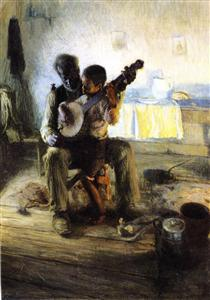 Henry Ossawa Tanner 
1859-1937
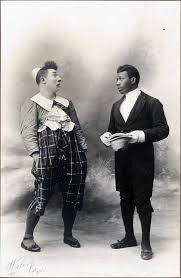 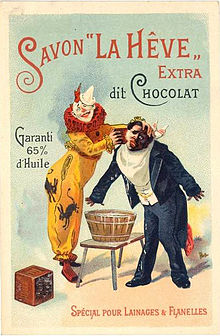 Chocolat et Foottit
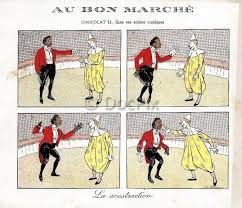 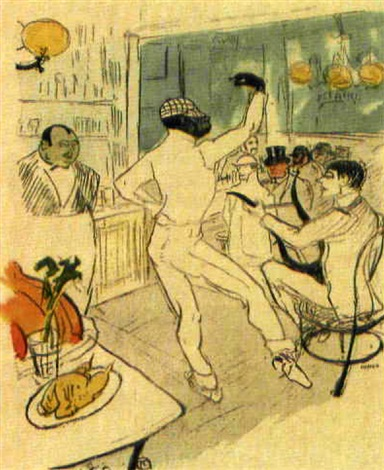 Henri de Toulouse Lautrec – Chocolat dansant dans un bar, Paris, Musèe d’Orsay
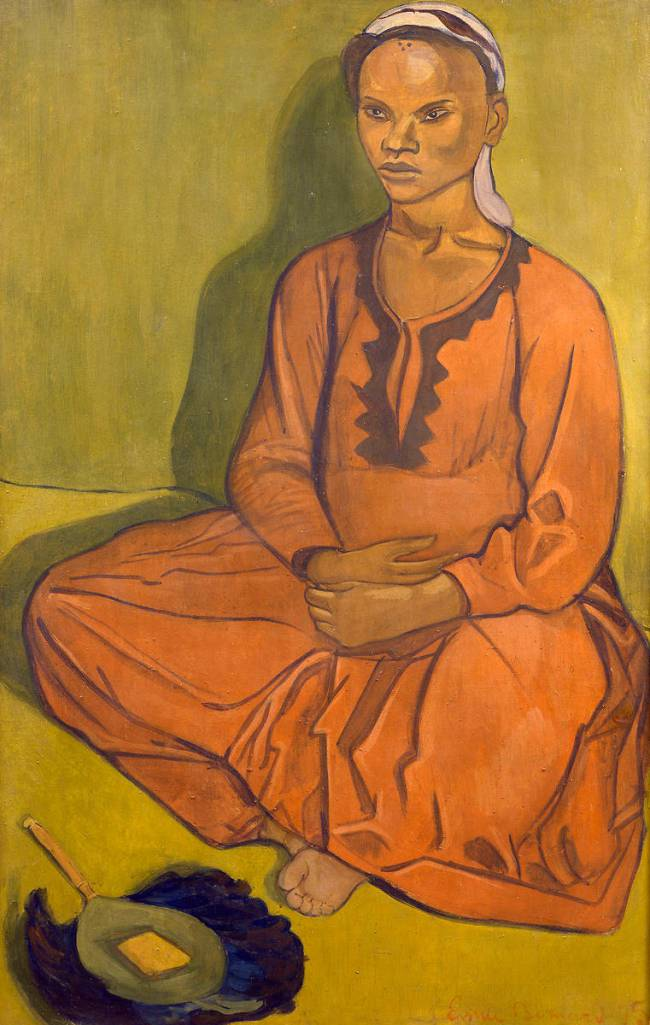 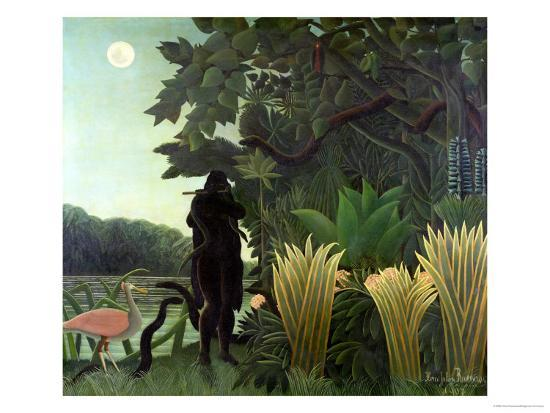 Henri Rousseau, La charmeuse de serpent, 1907, Paris, Musée d’Orsay
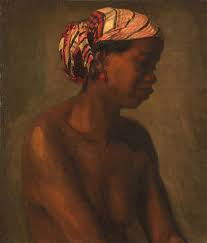 Thomas Eakins, Woman Model, 1867, San Francisco Museum of Art
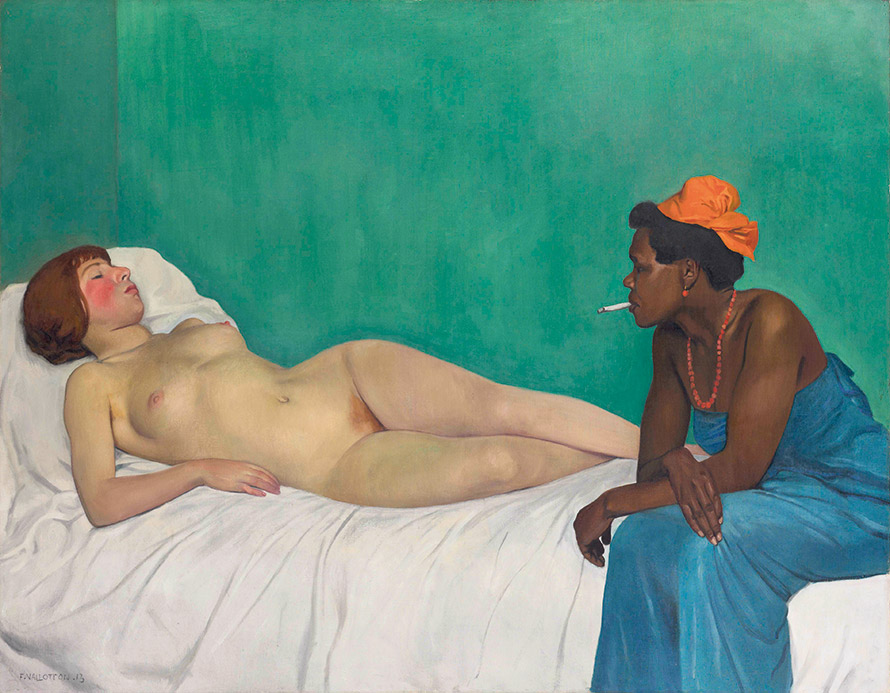 Félix Vallotton, La Blanche et la Noire, 1913, Bern, Kunstmuseum
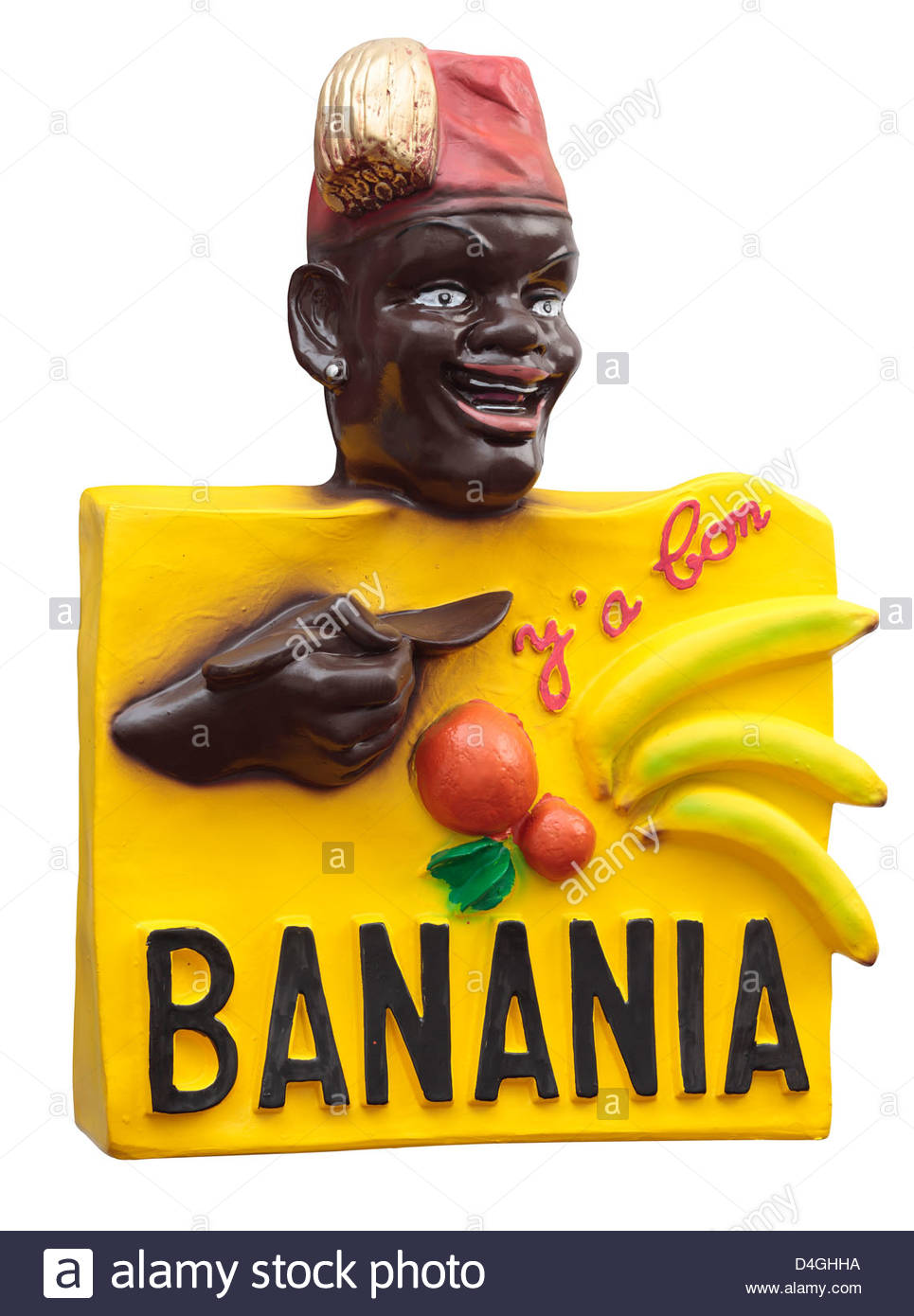 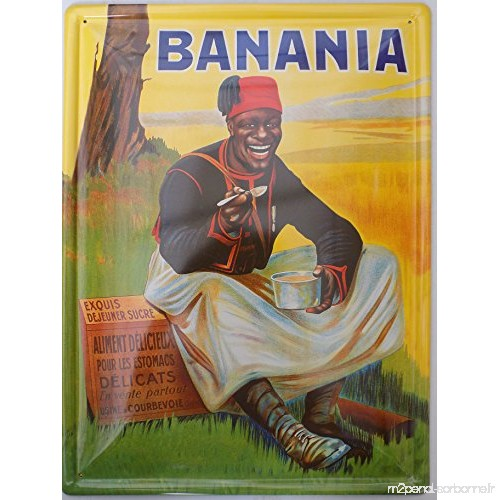 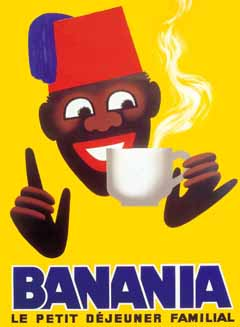 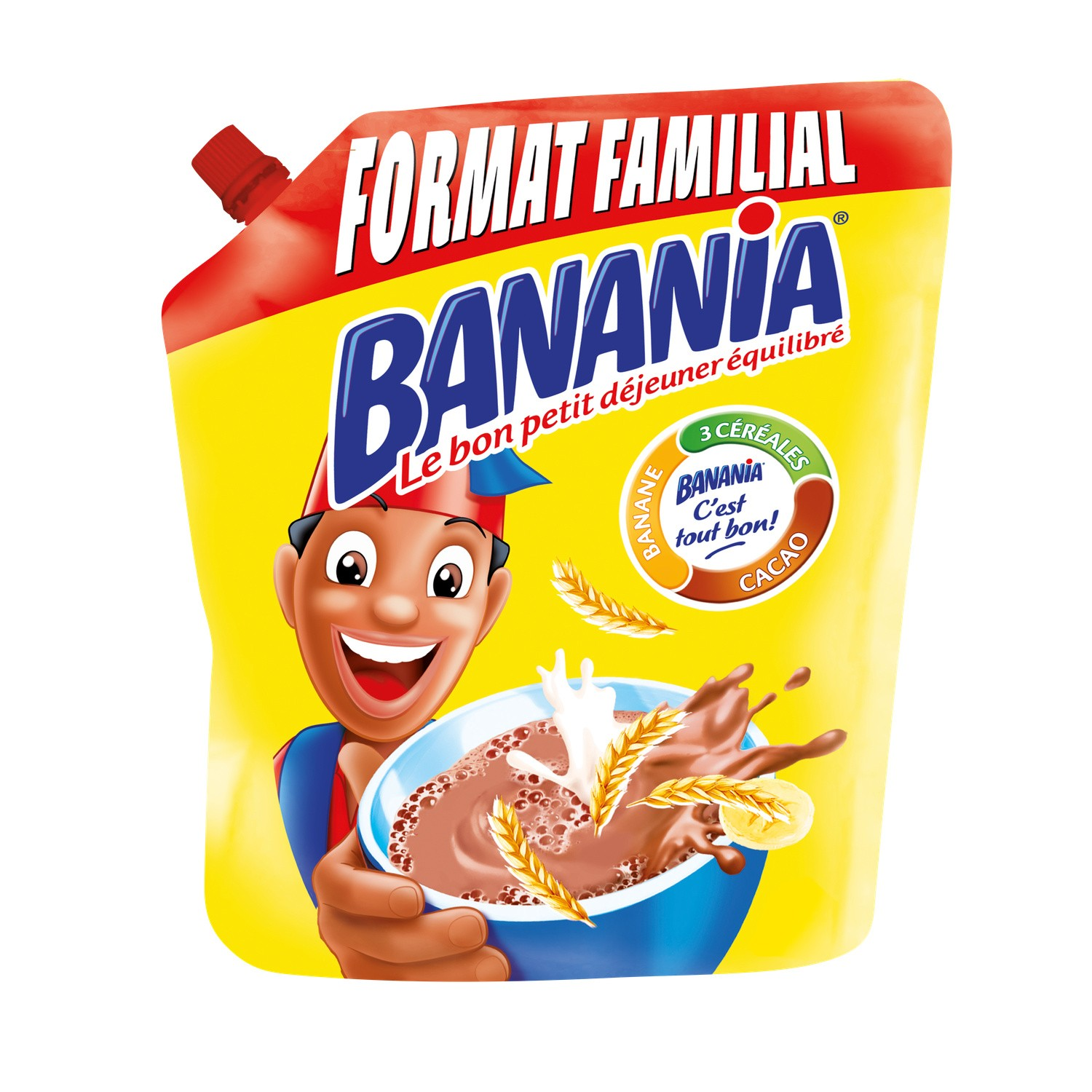 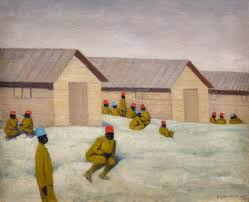 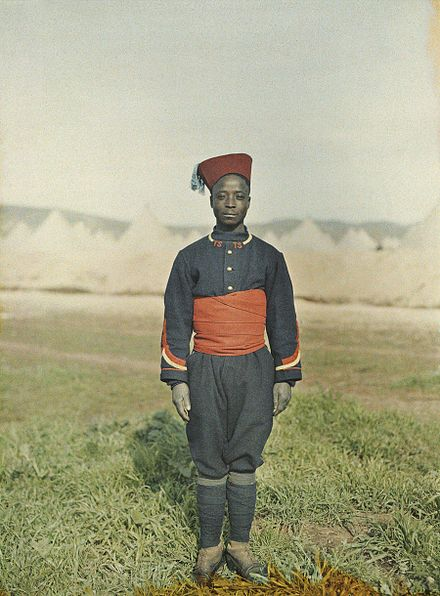 Félix Vallotton, Les Tirailleurs sénégalais au Camp de Mailly
1917, Beauvais, MUDO
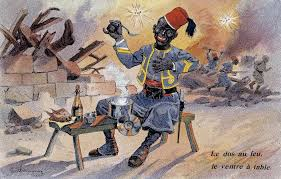 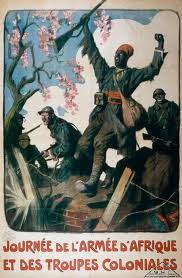 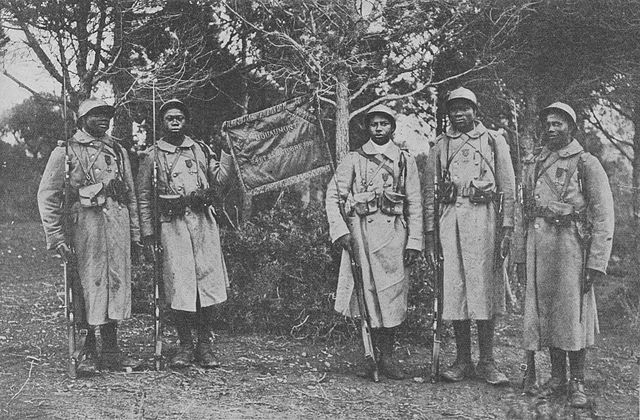 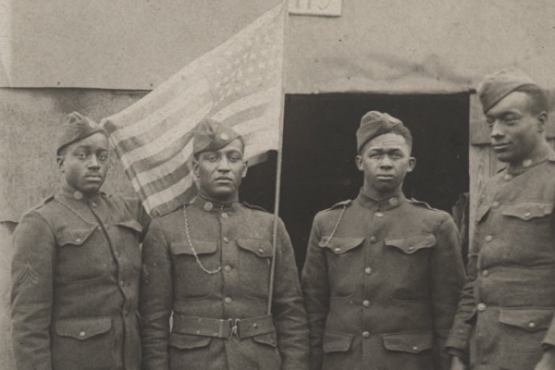 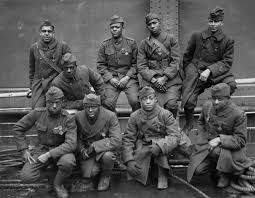 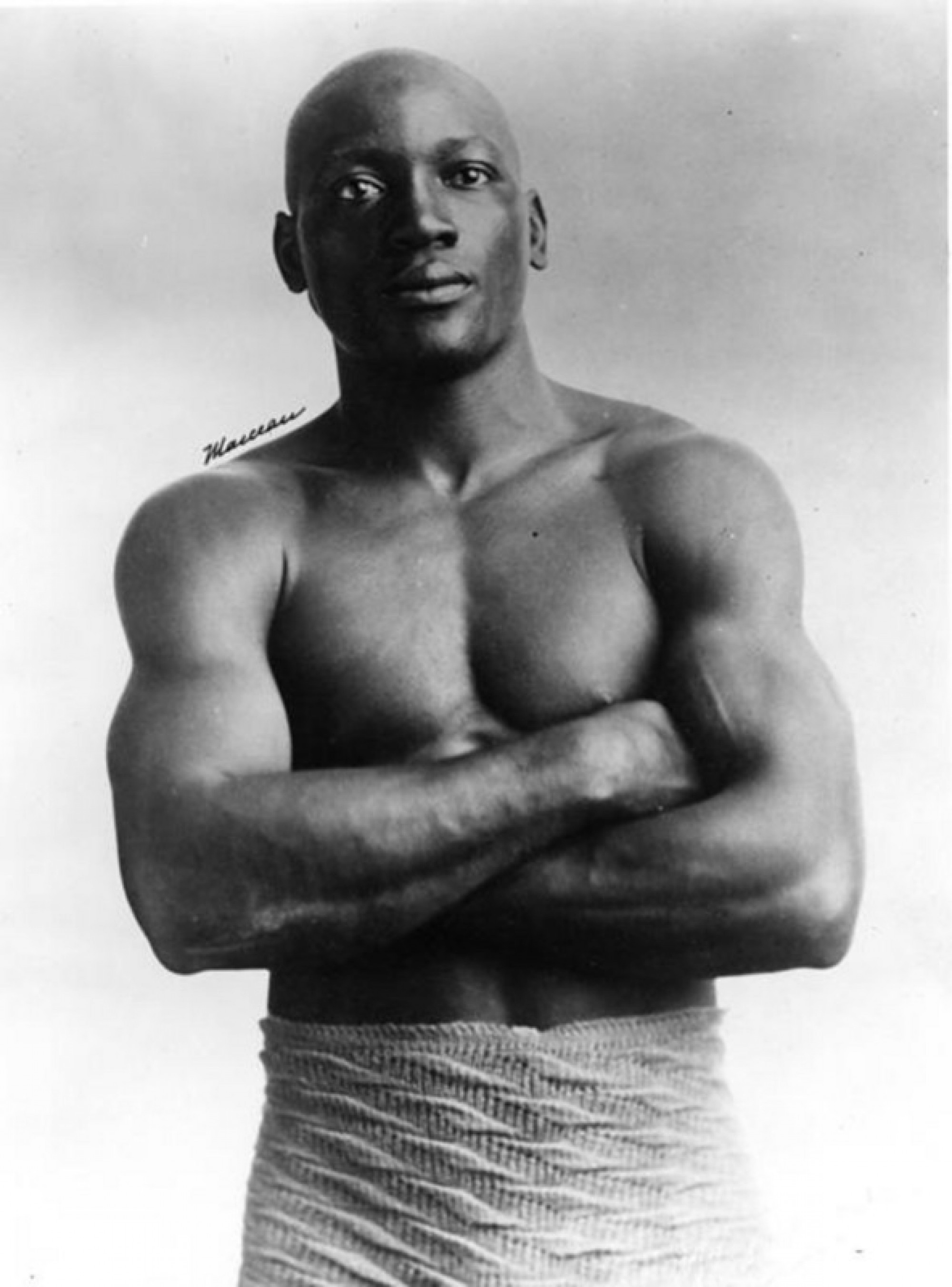 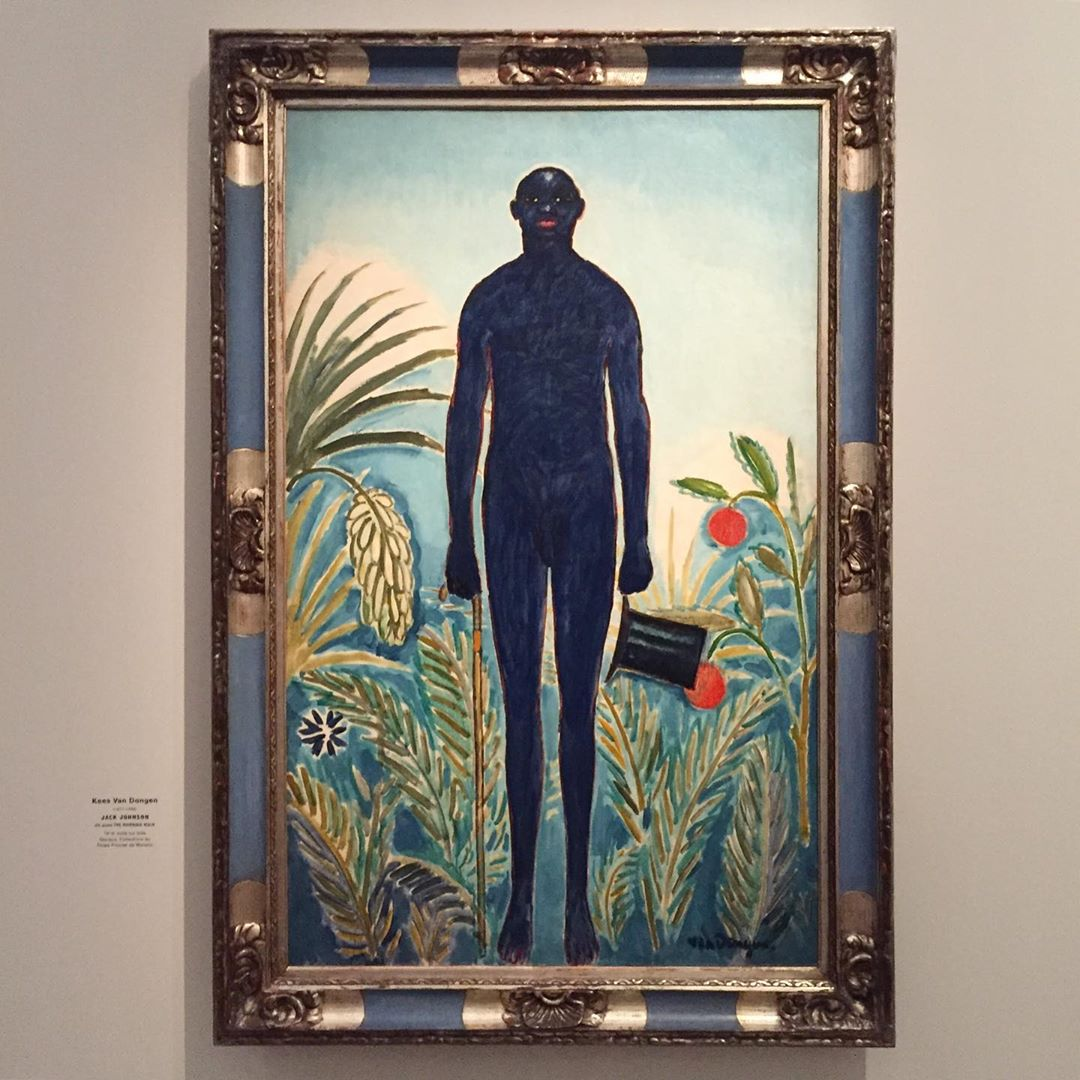 Kees Van Dongen, Jack Johnson. The morning walk, 1914
Monaco, Palais Princier
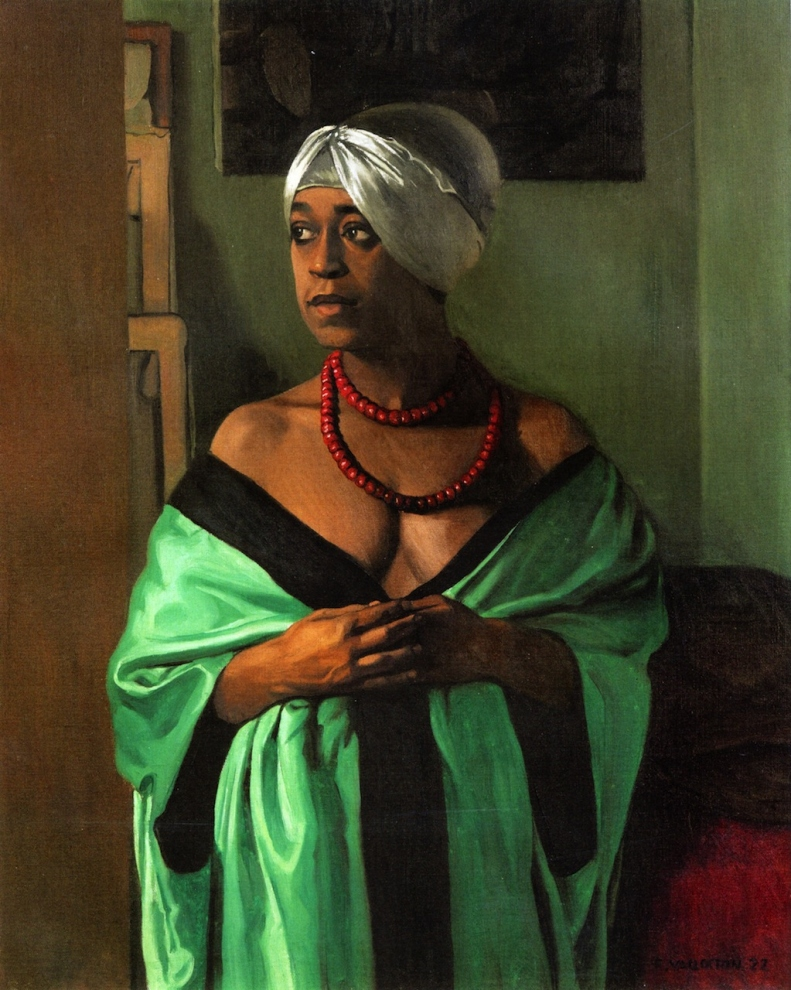 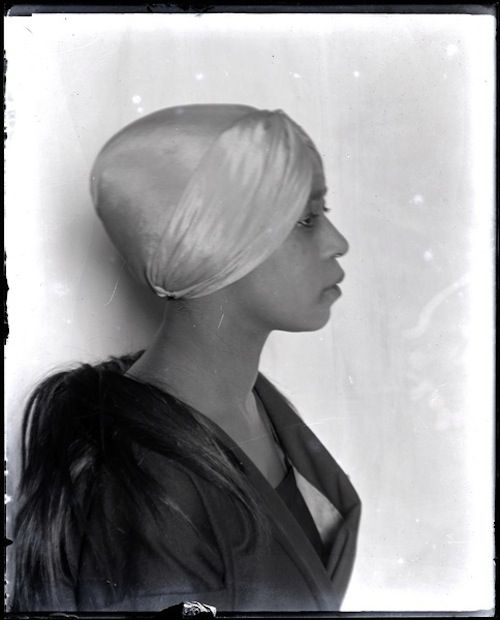 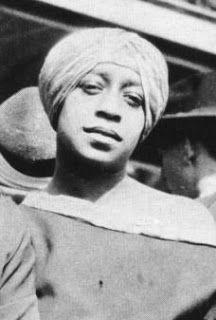 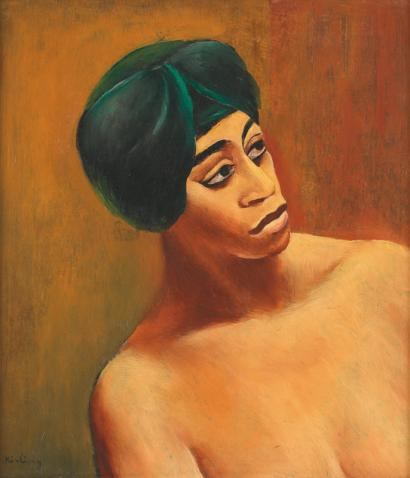 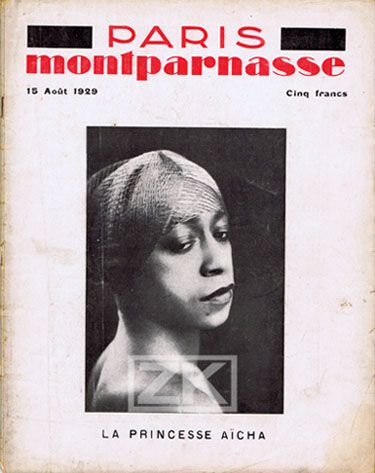 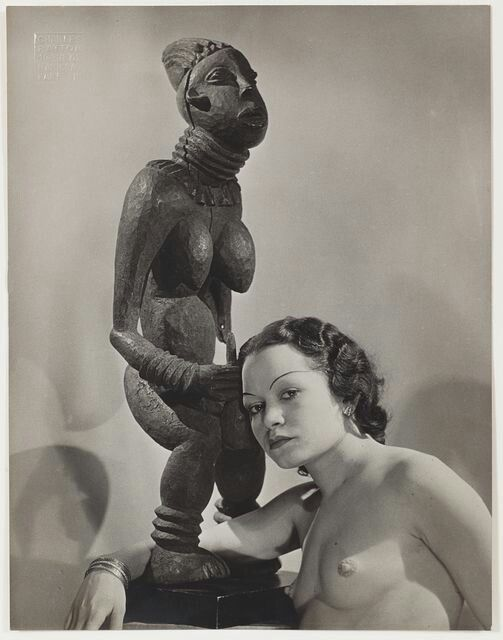 Man Ray, Modéle posant avec l’esculpture de la Reine Bangwa
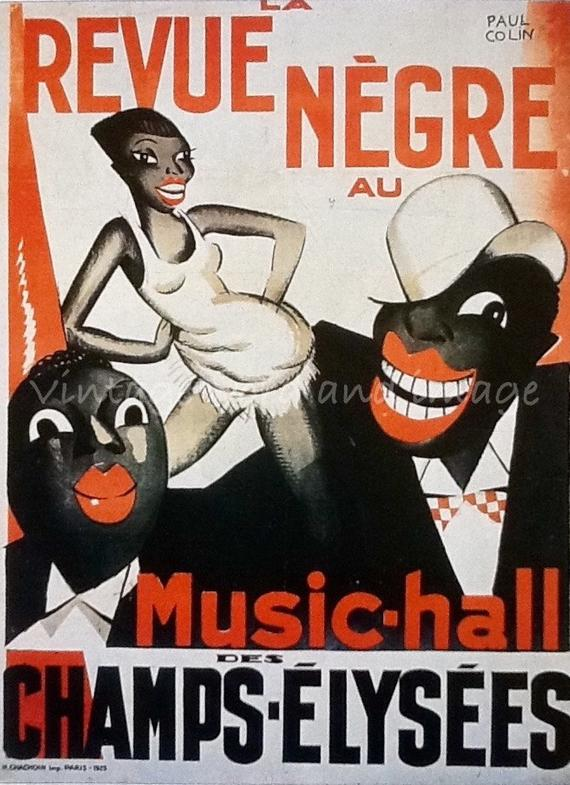 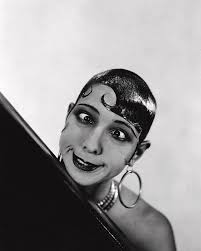 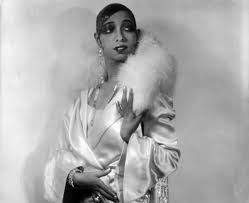 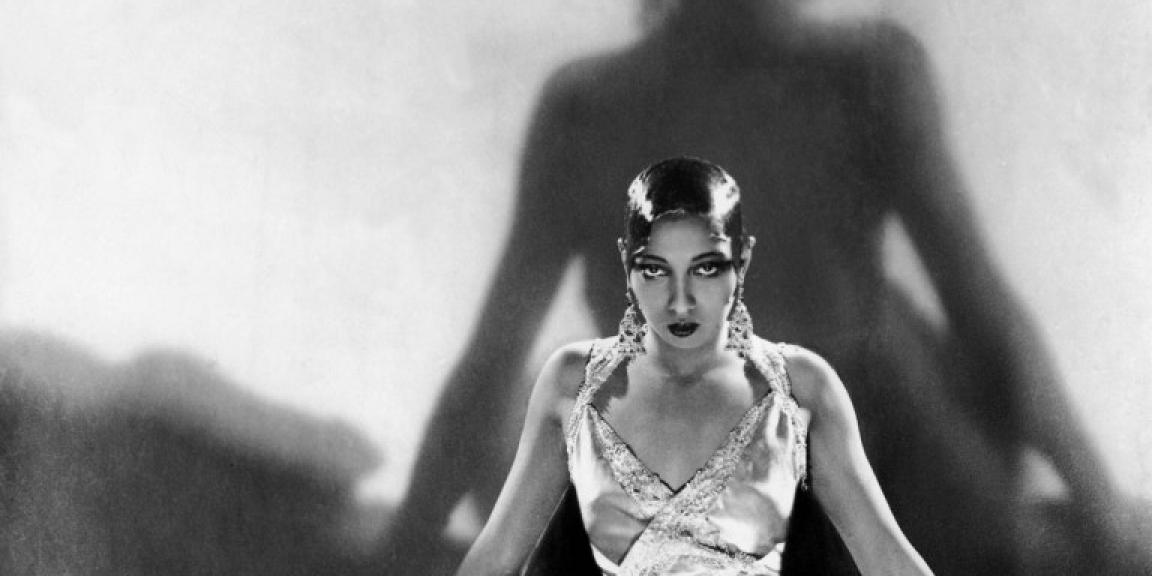 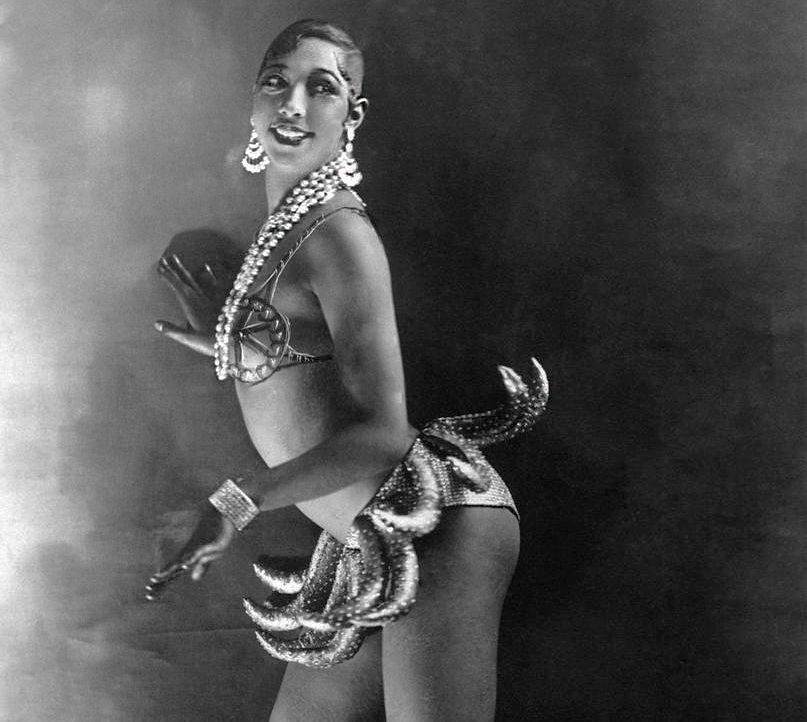 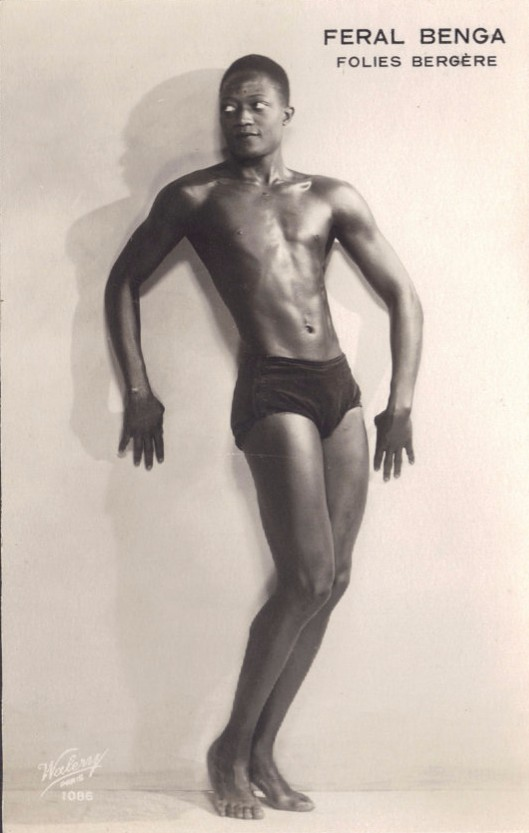 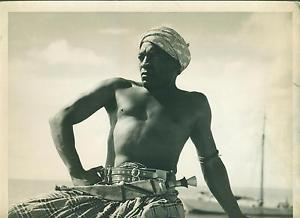 1907 - Pablo Picasso, Les demoiselles d'Avignon, olio su tela
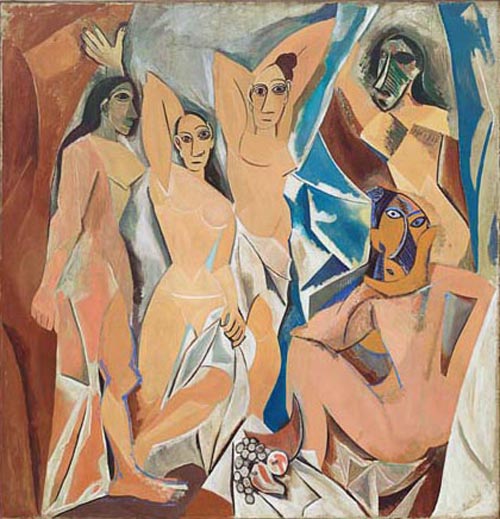 1955 - Pablo Picasso, Donne d'Algeri nei loro appartamenti
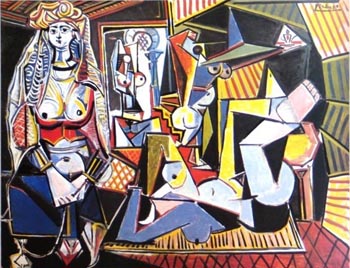 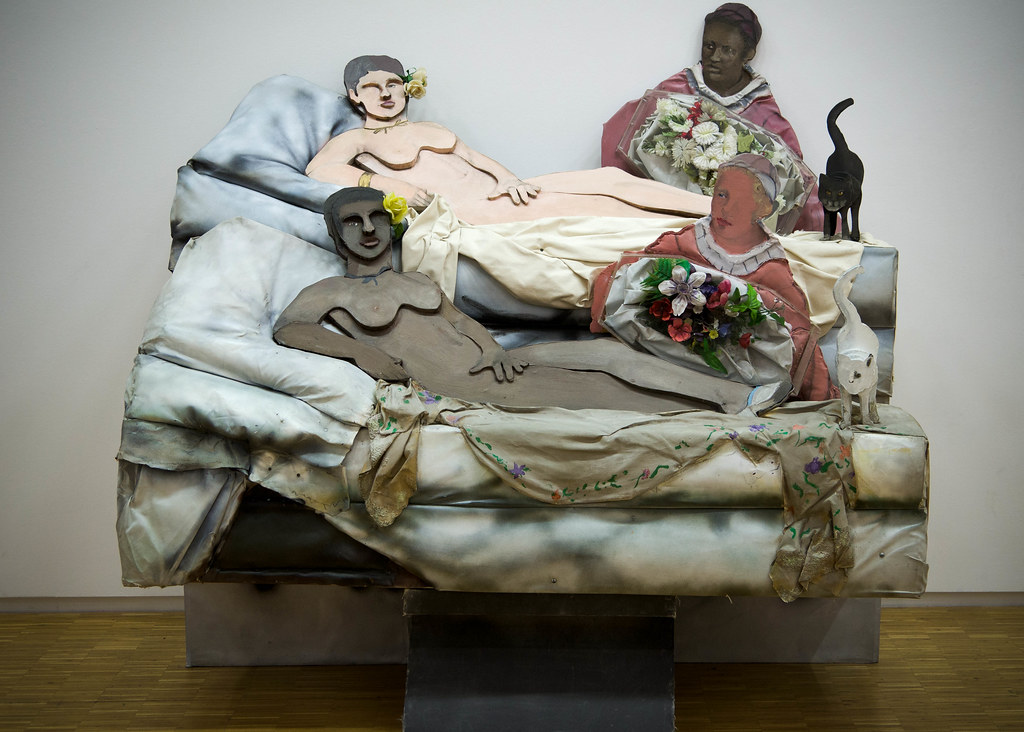 Larry Rivers, I love Olympia in black Face, 1970, Paris, Centre Pompidou
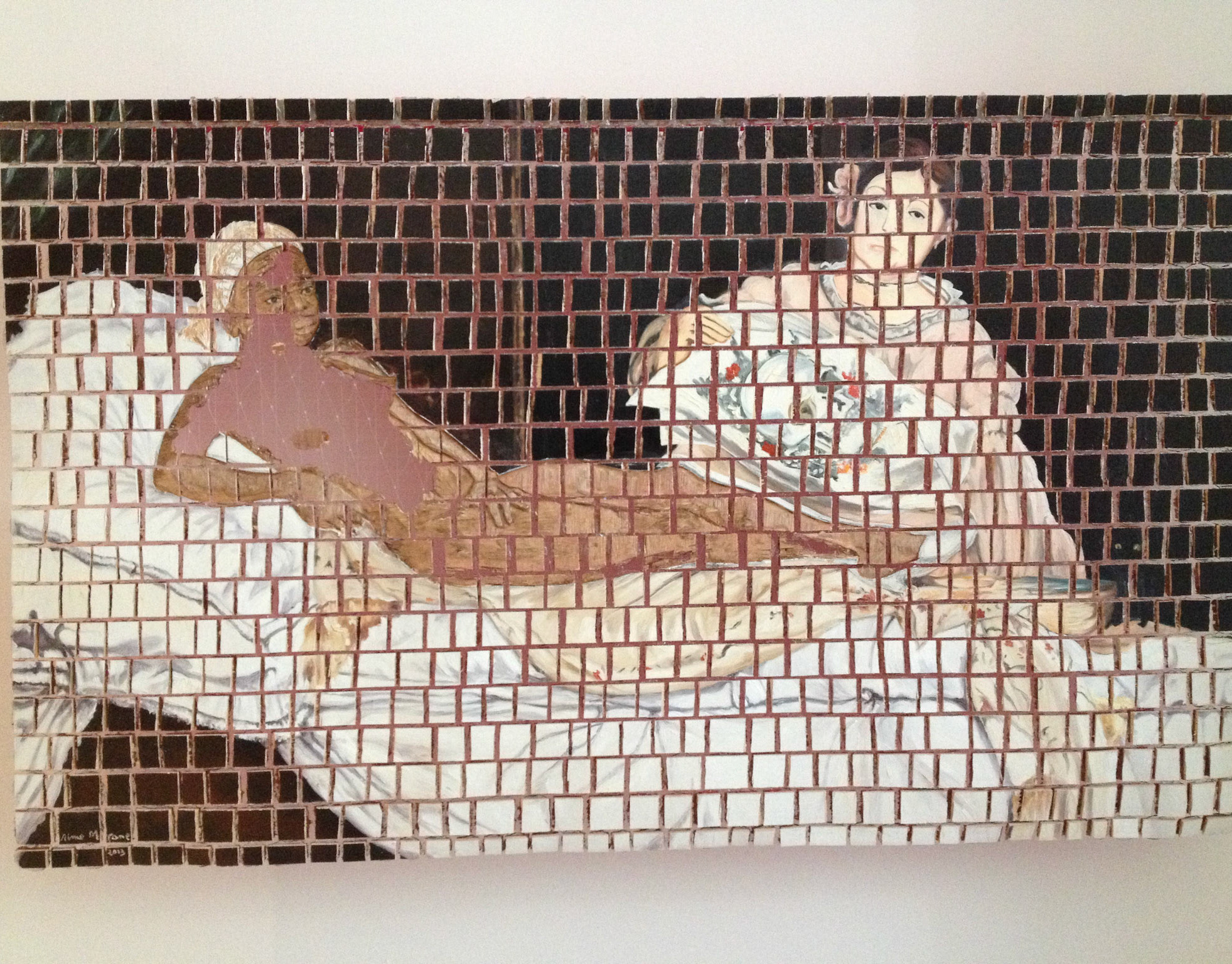 Aimé Mpane, Olympia II, 2013, Luxembourg, Collezione Privata
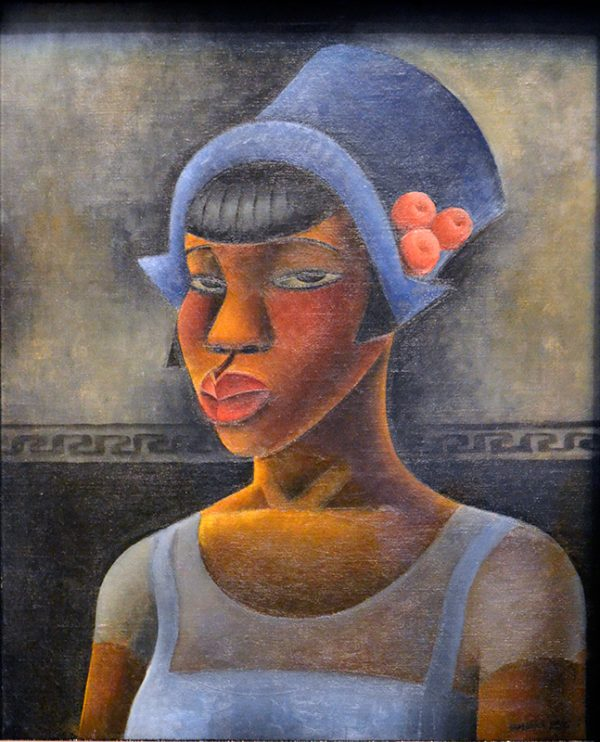 Miguel Covarrubias, Femme a la robe bleu, 1927
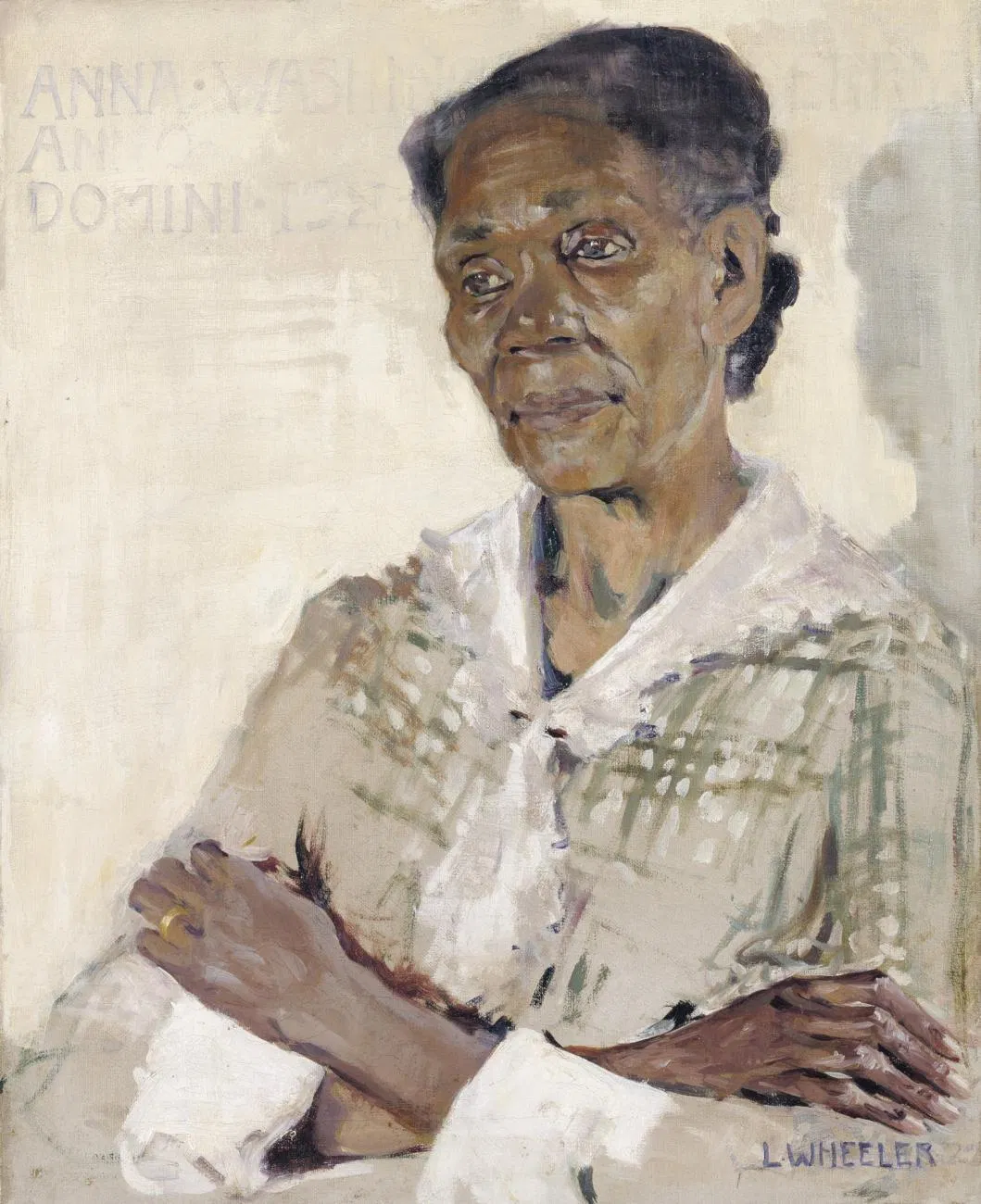 Laura Wheeler Waring, Anna Washington Derry, 1927